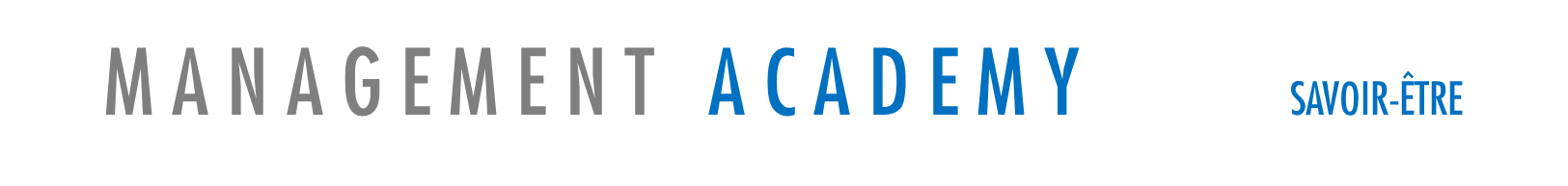 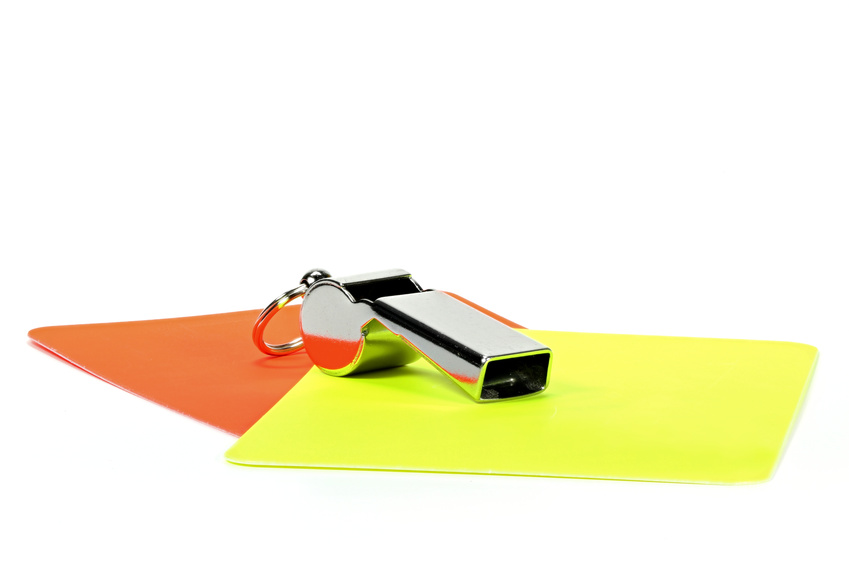 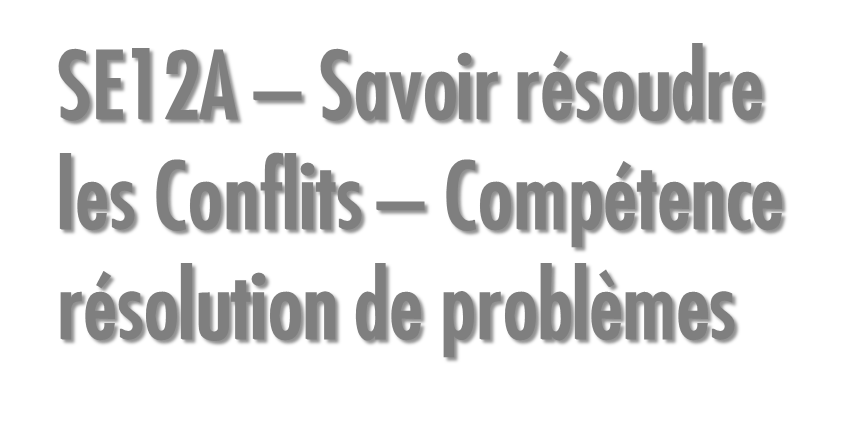 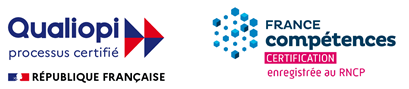 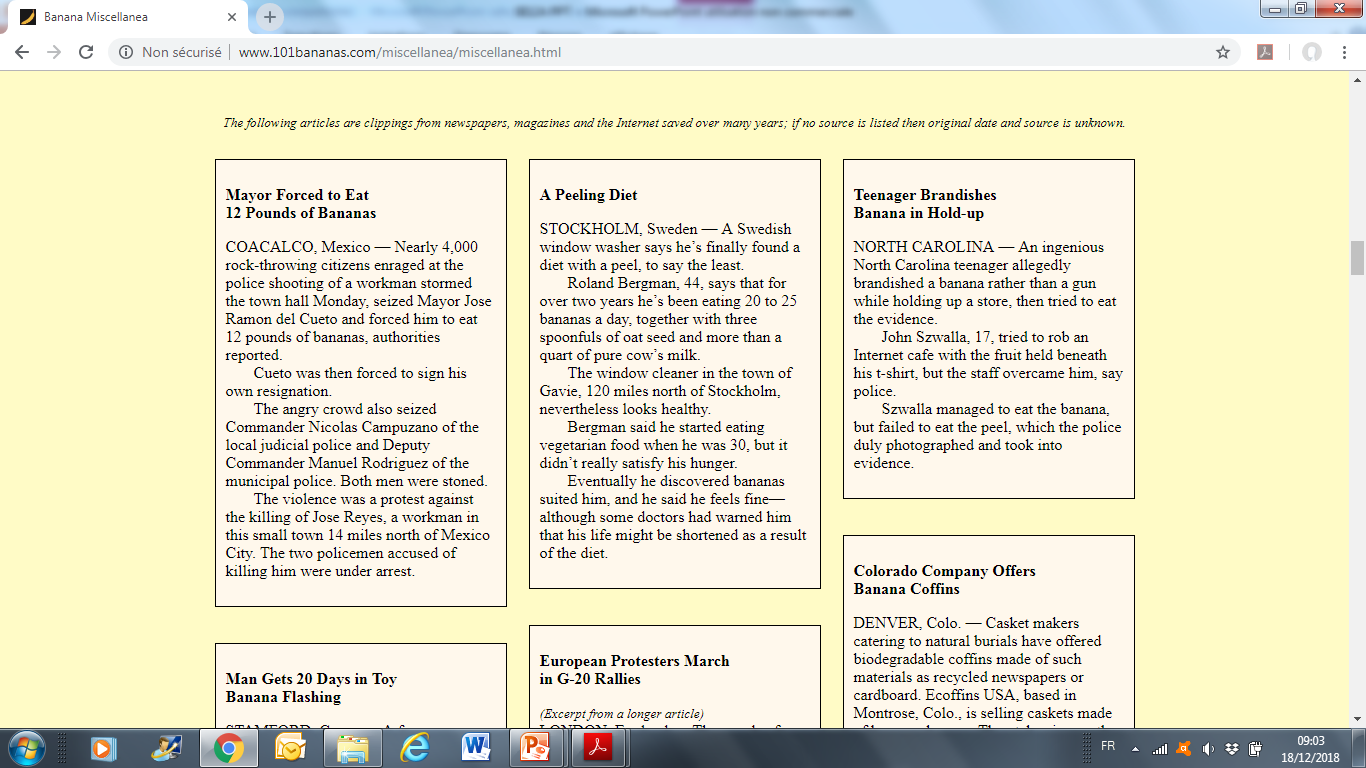 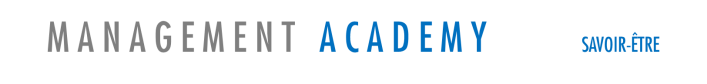 Source : http://www.101bananas.com/
Développez l’Intelligence émotionnelle de vos Managers-clés.
management-academy.fr
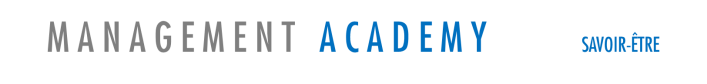 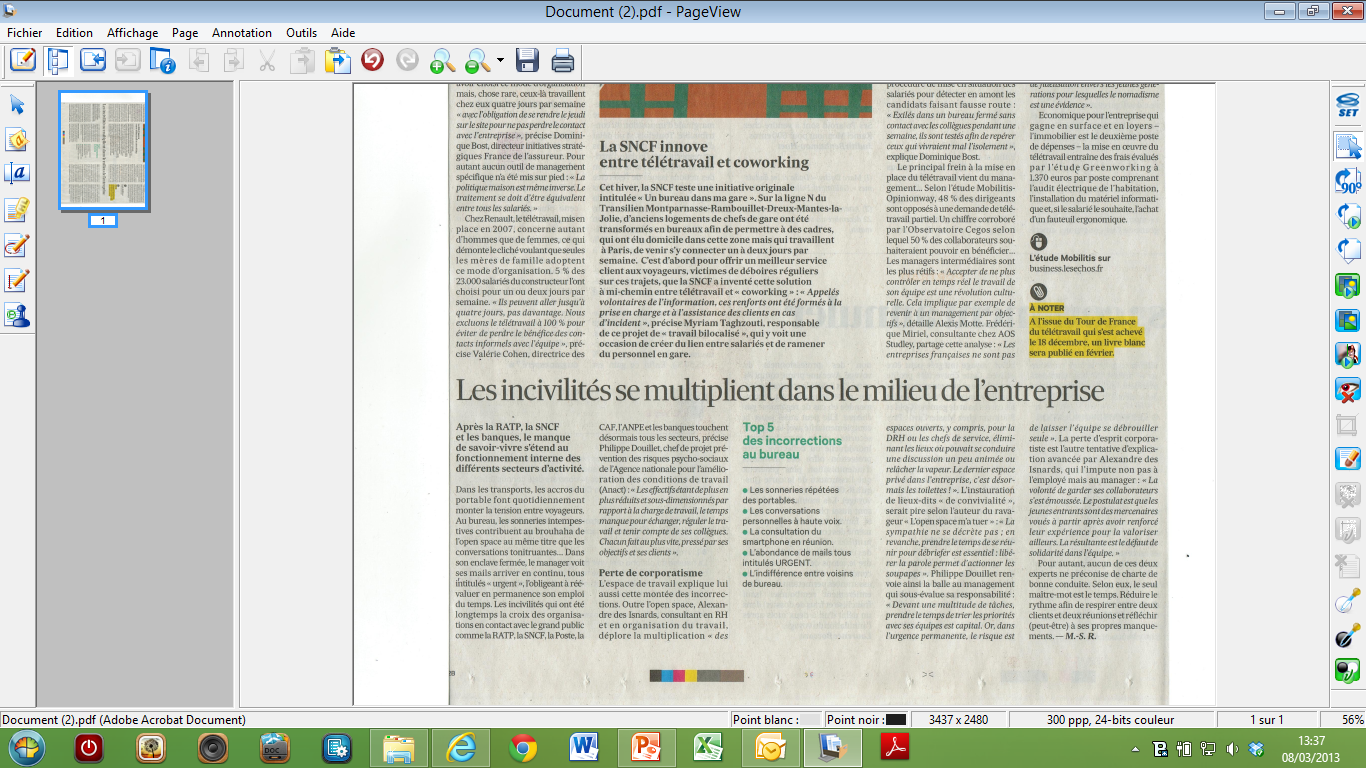 Les Echos –
Développez l’Intelligence émotionnelle de vos Managers-clés.
management-academy.fr
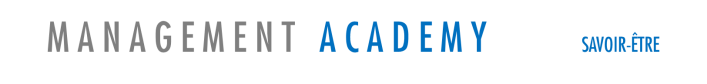 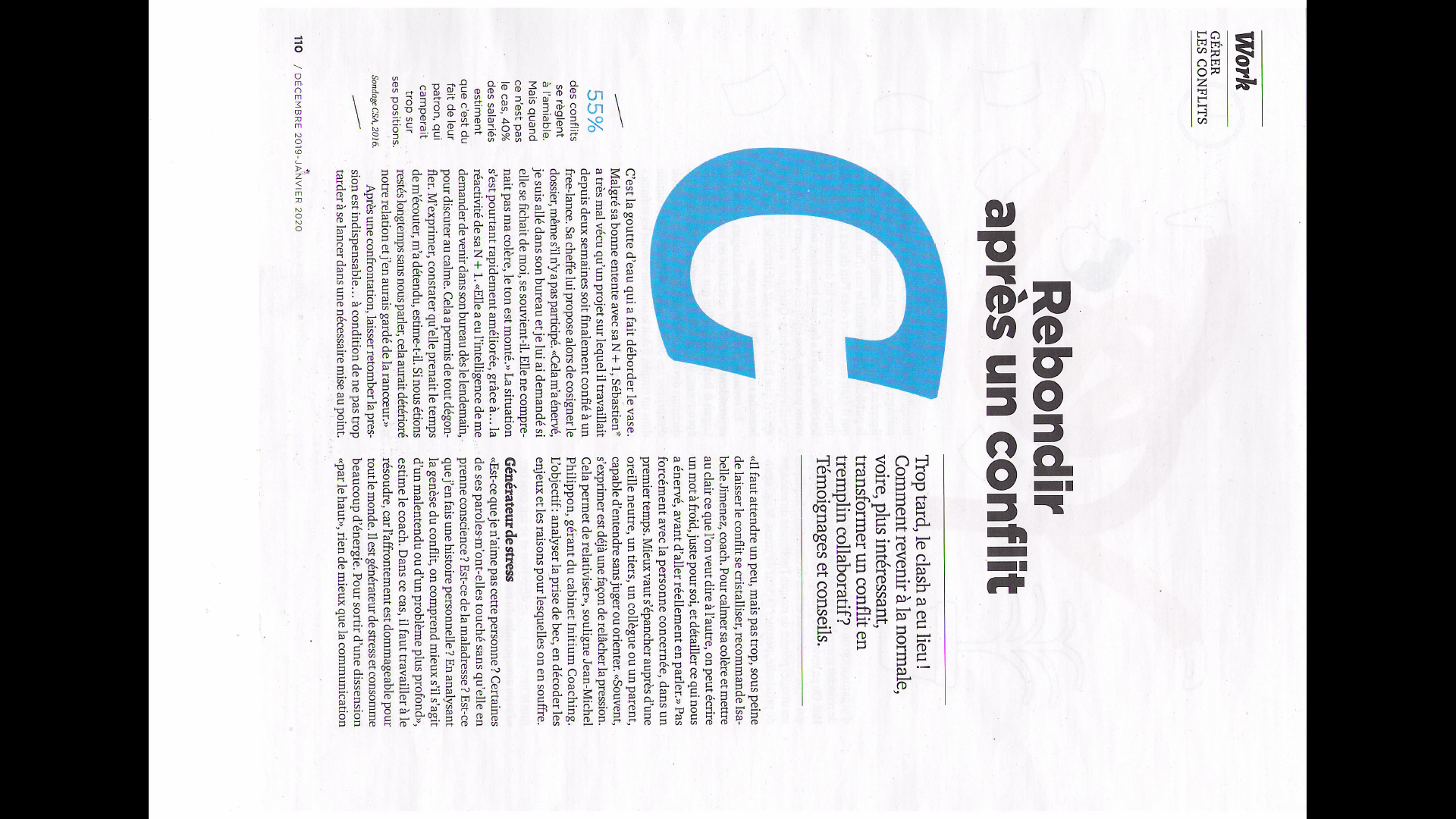 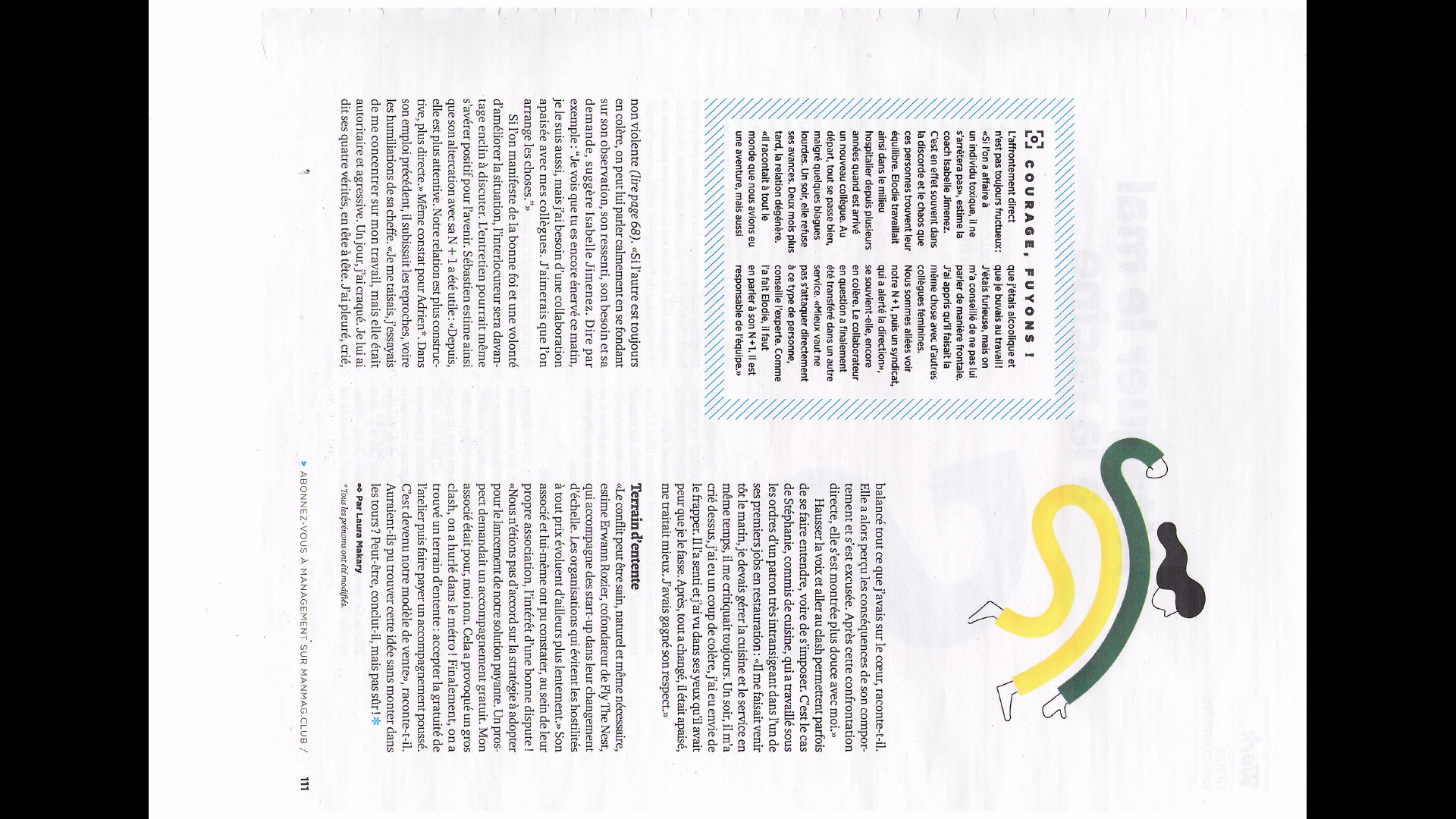 Les Echos –
Work Gérer les conflits
Développez l’Intelligence émotionnelle de vos Managers-clés.
management-academy.fr
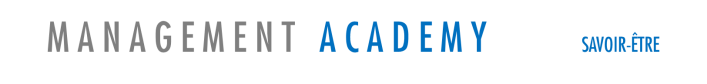 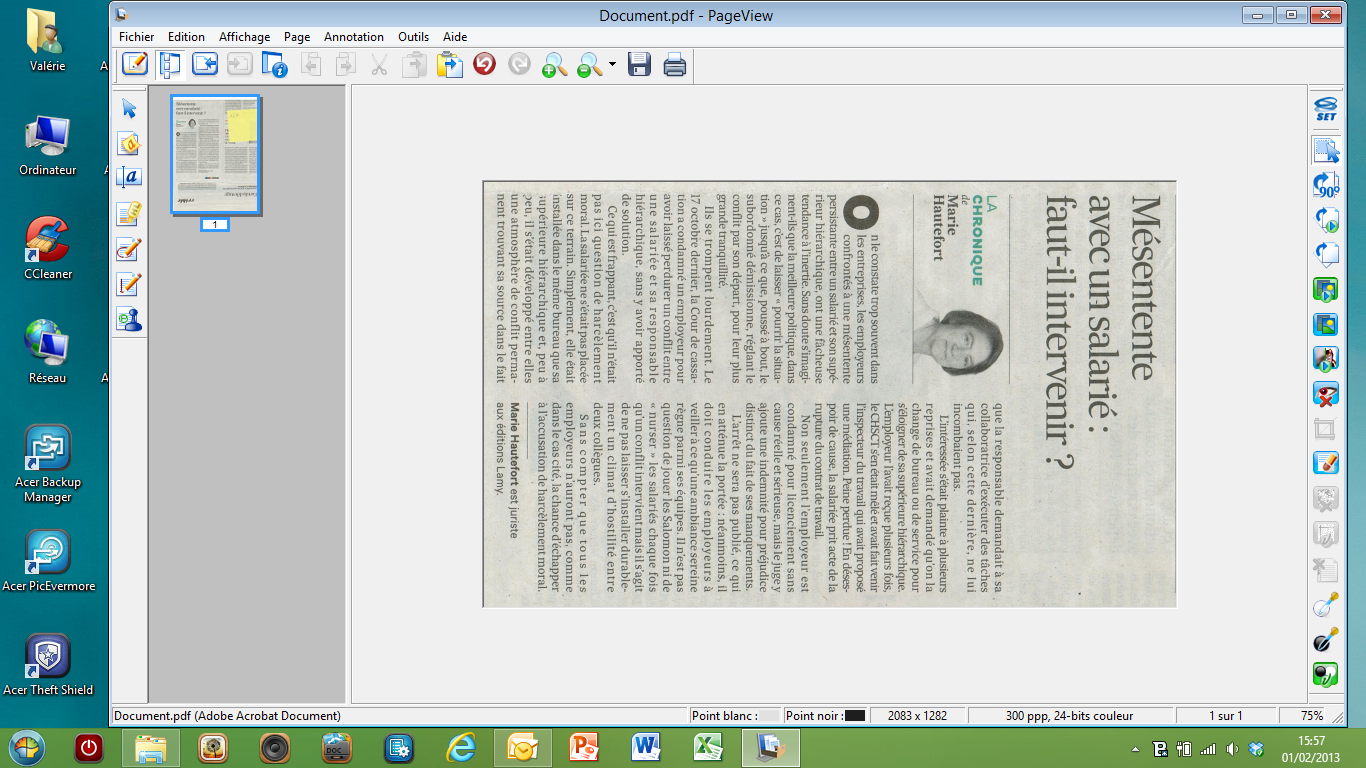 Les Echos
Développez l’Intelligence émotionnelle de vos Managers-clés.
management-academy.fr
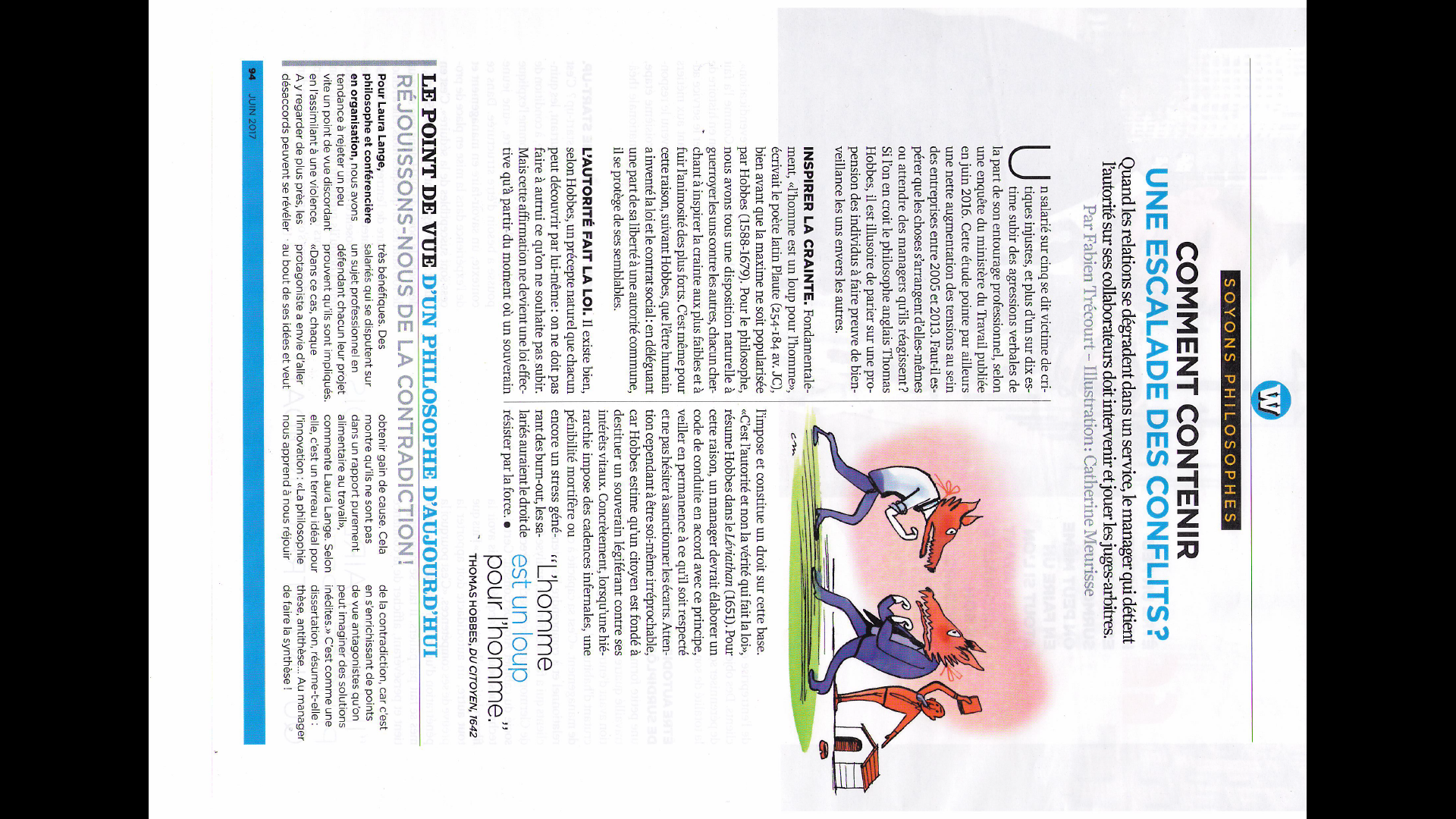 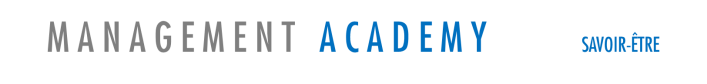 Management
Développez l’Intelligence émotionnelle de vos Managers-clés.
management-academy.fr
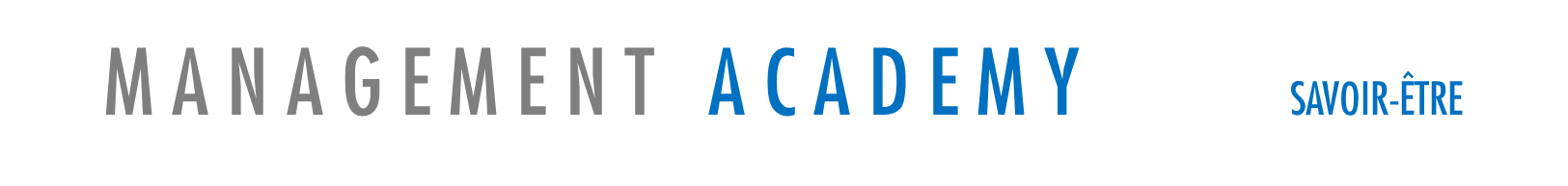 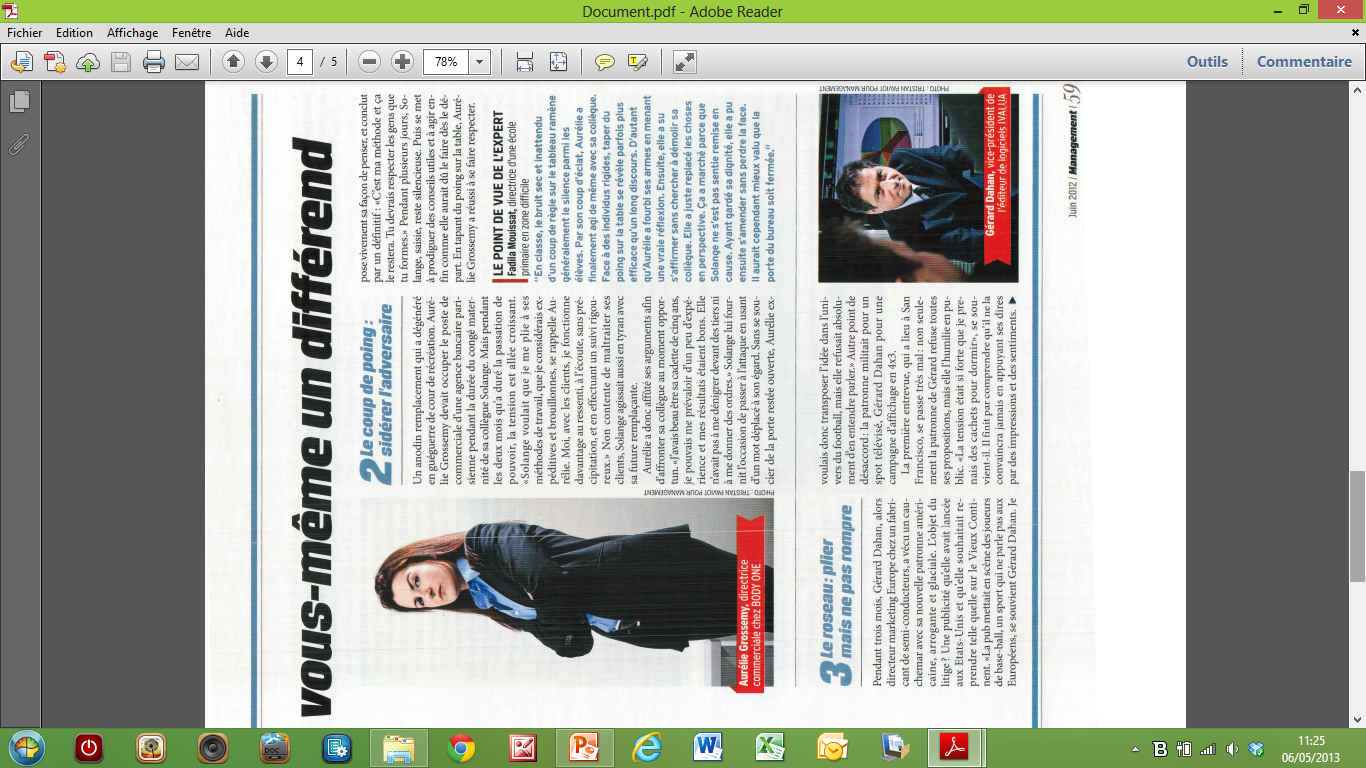 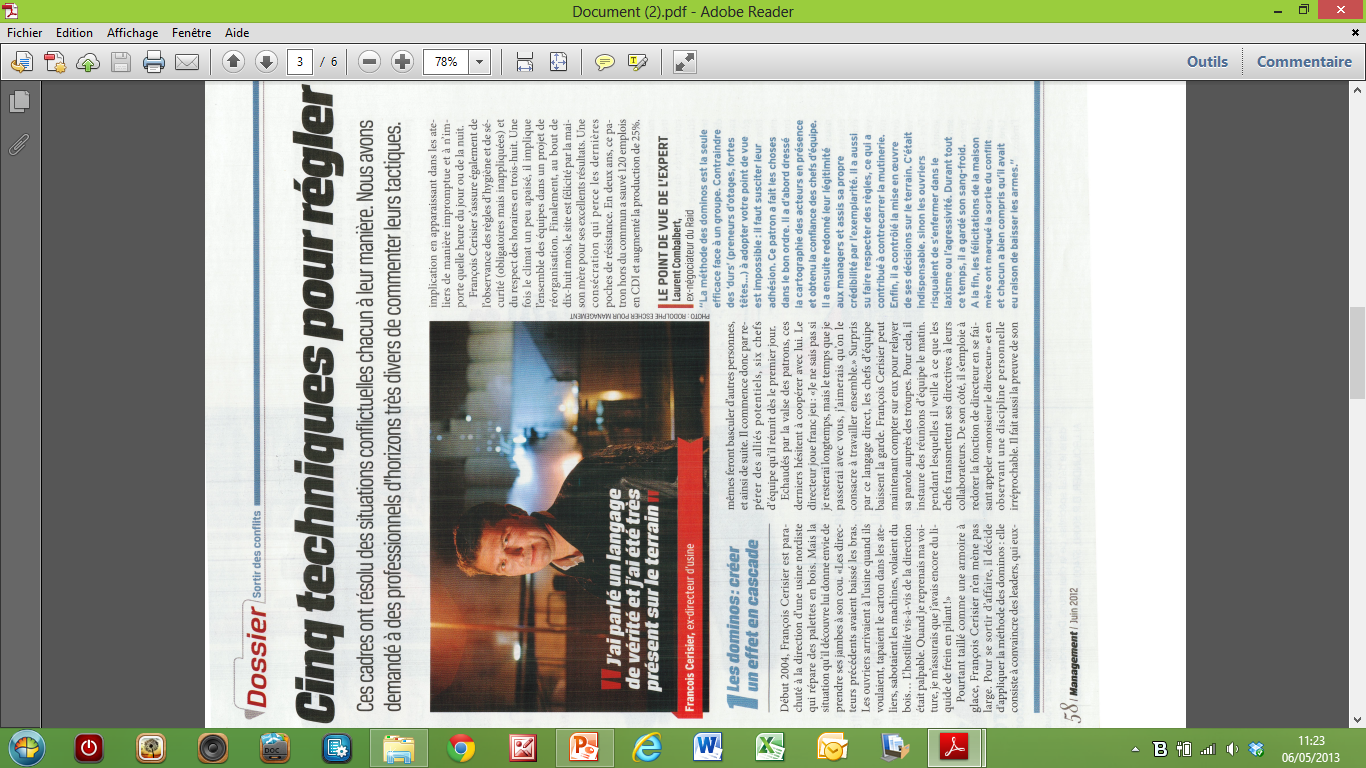 Management
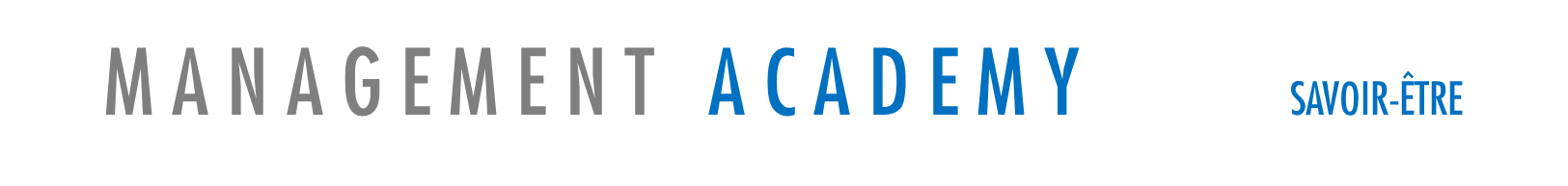 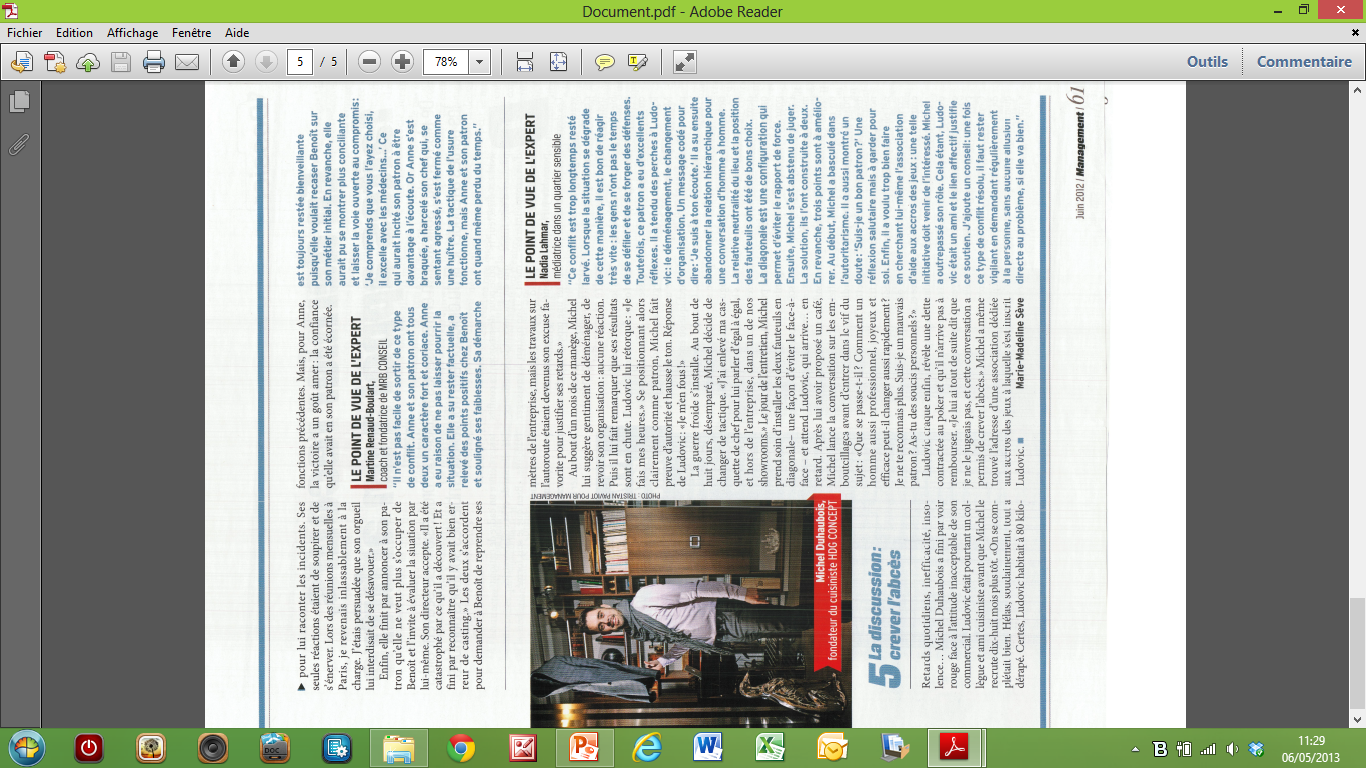 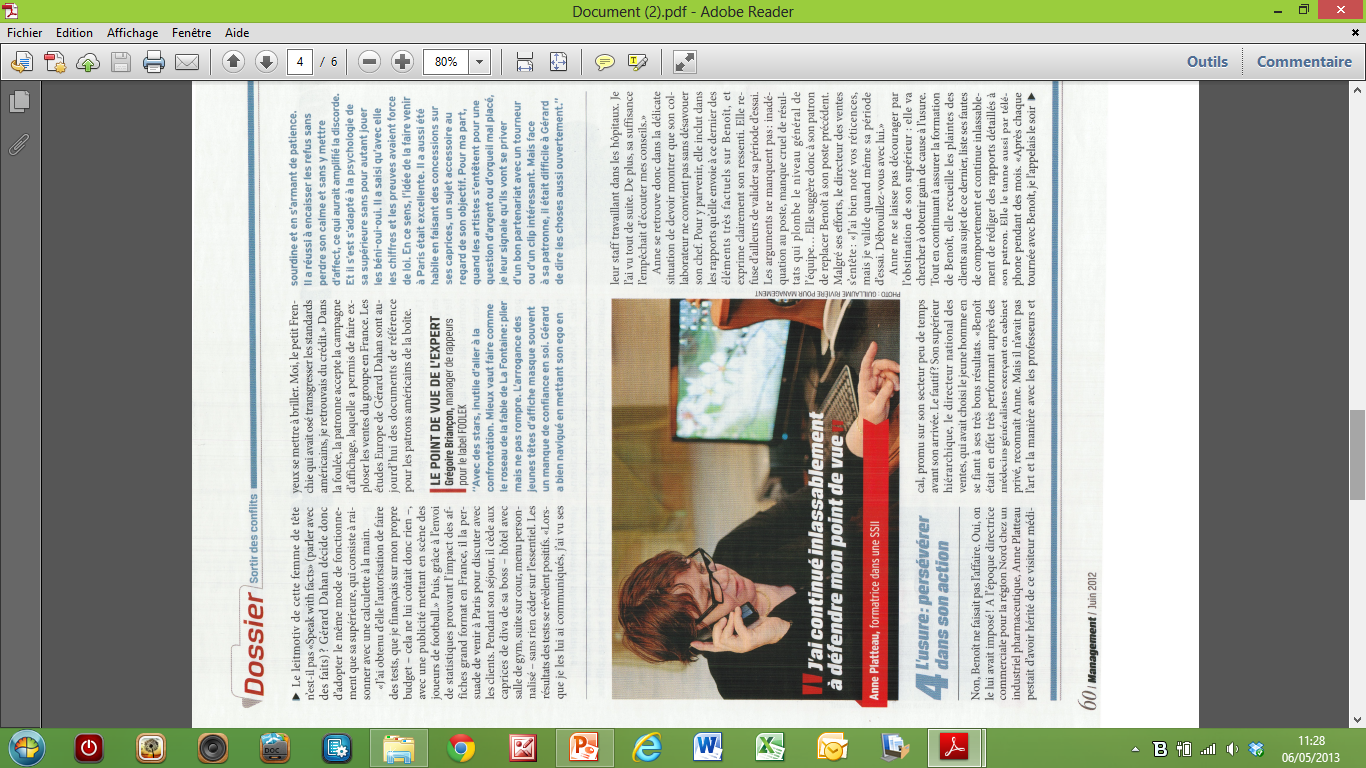 Management
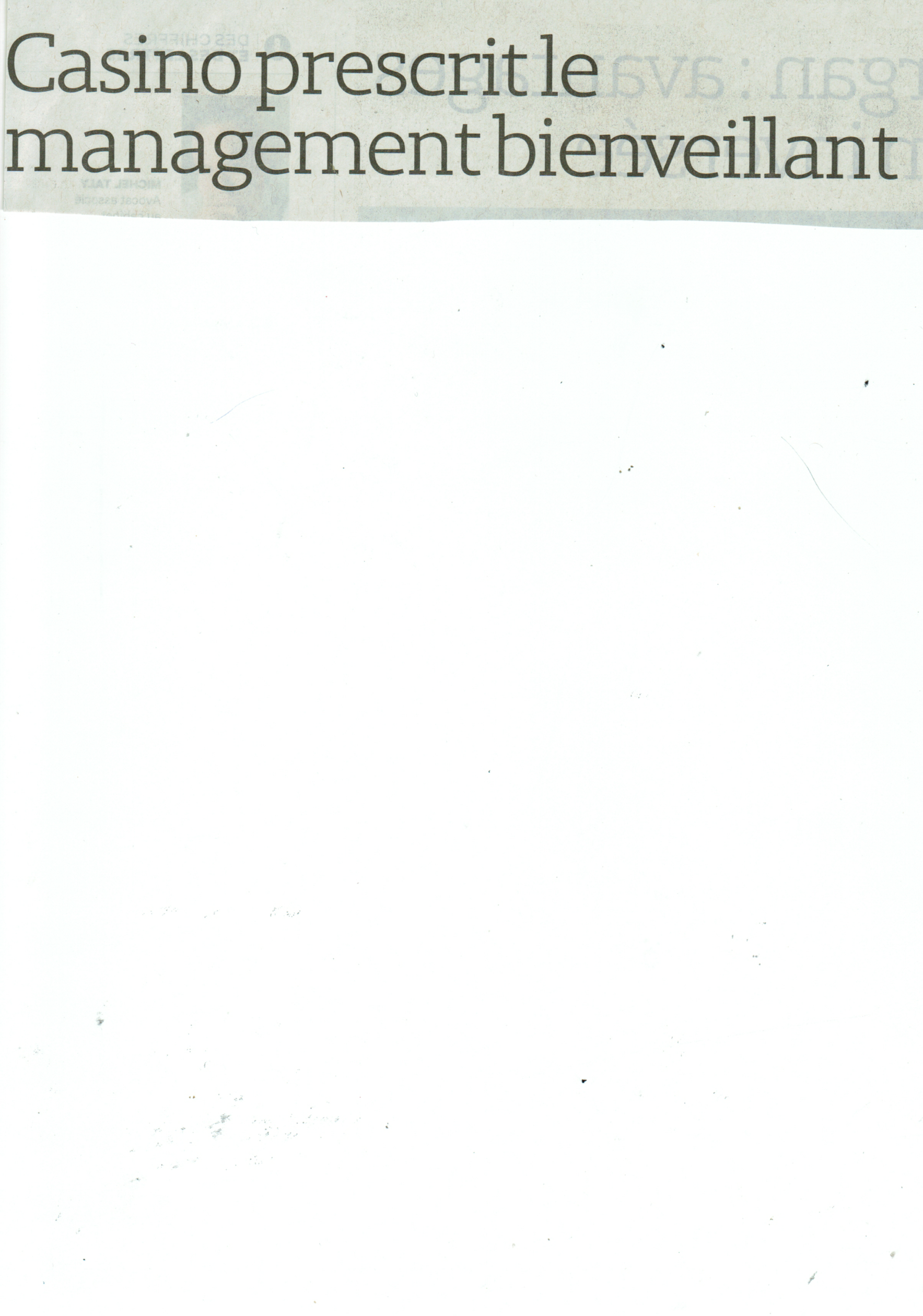 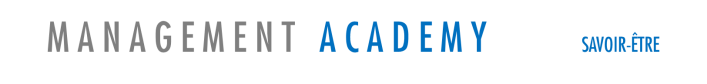 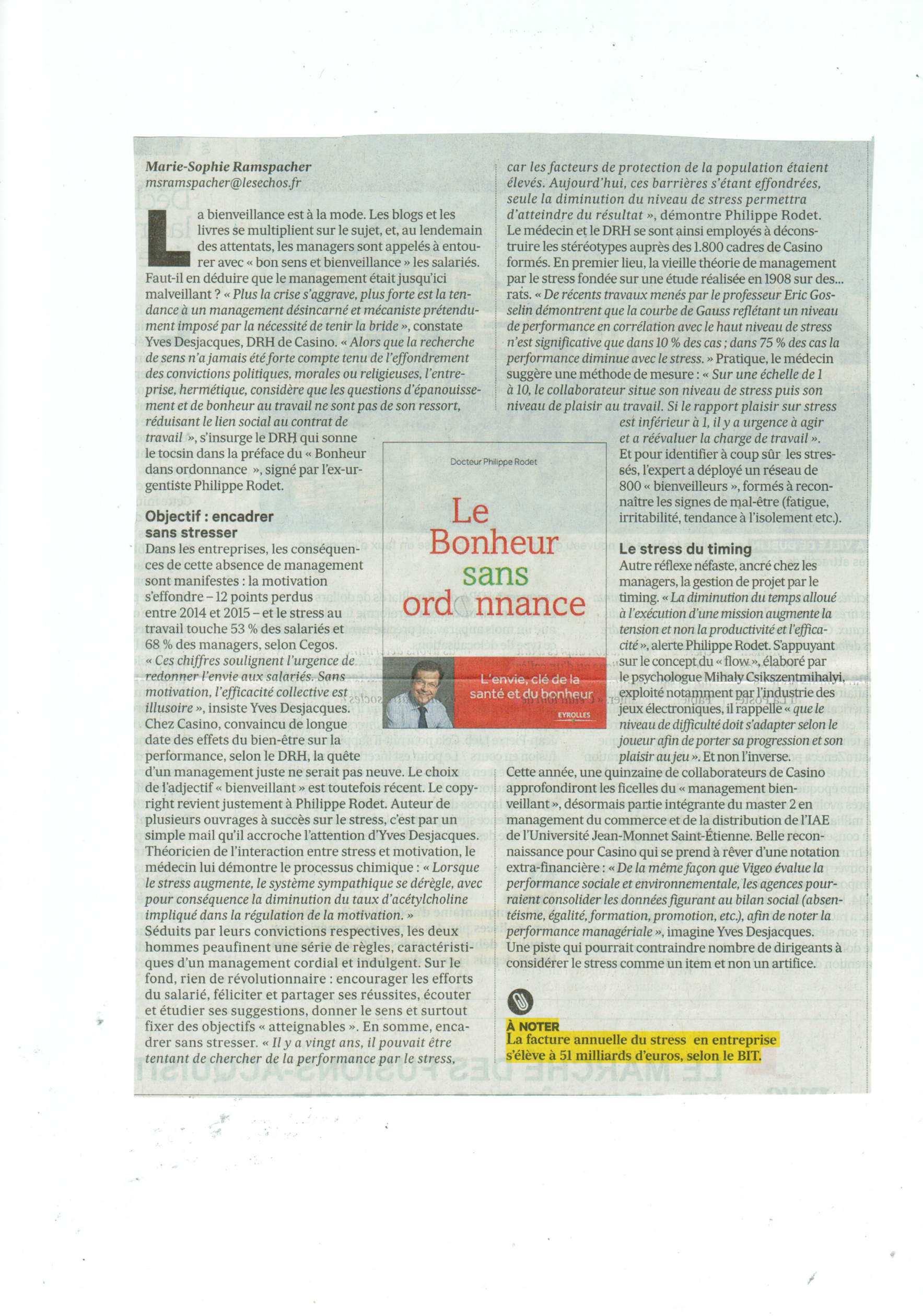 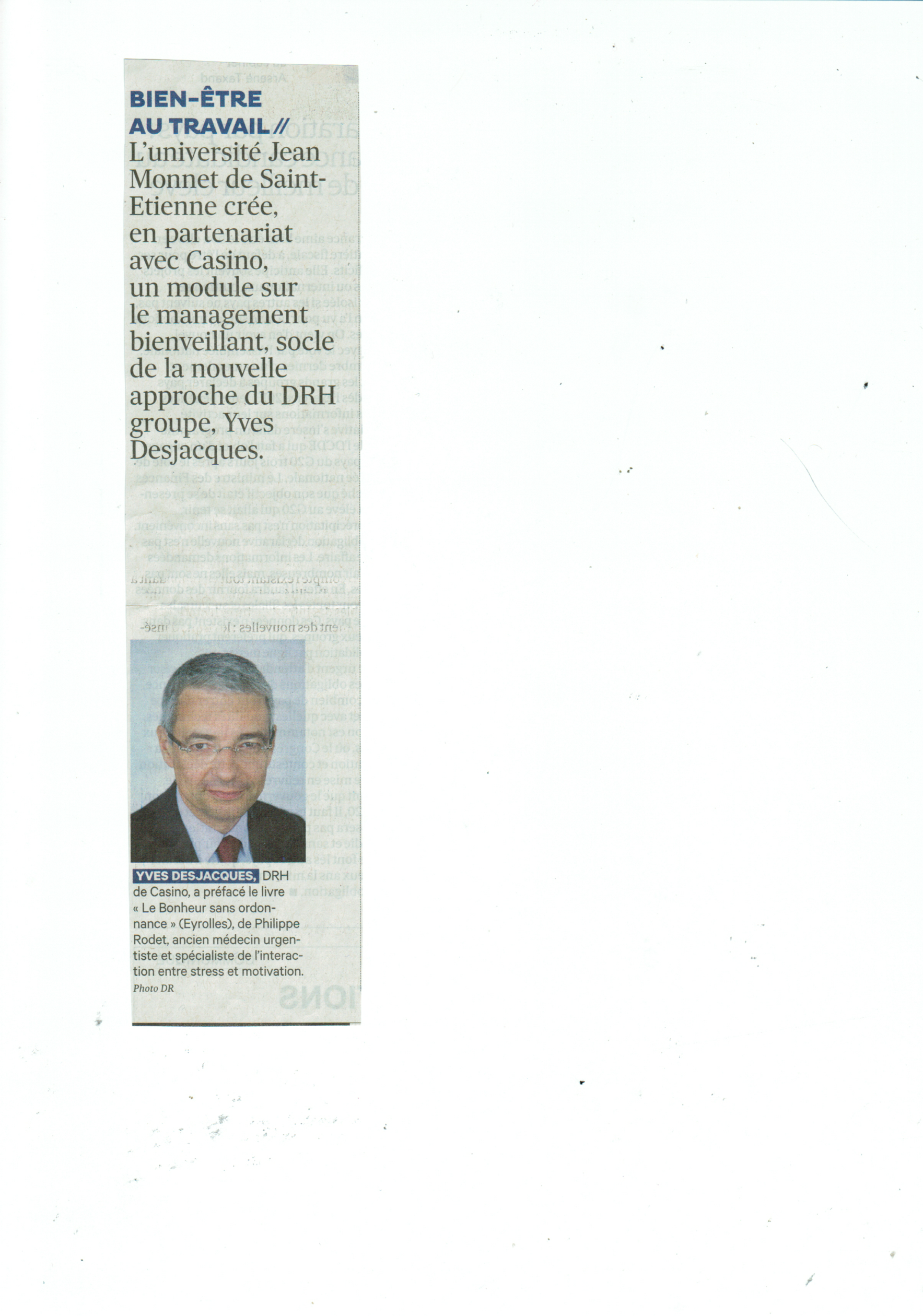 Les Echos
Développez l’Intelligence émotionnelle de vos Managers-clés.
management-academy.fr
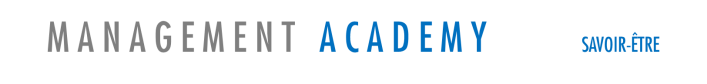 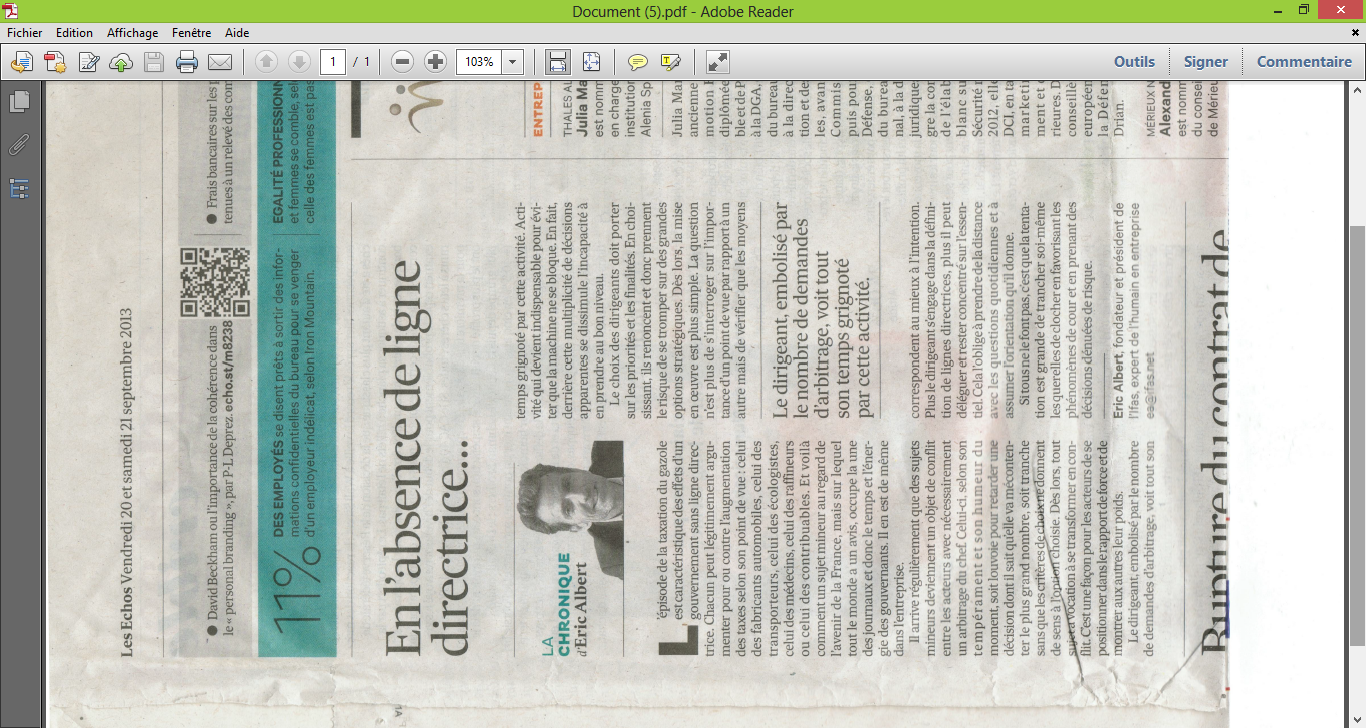 Les Echos  –
Développez l’Intelligence émotionnelle de vos Managers-clés.
management-academy.fr
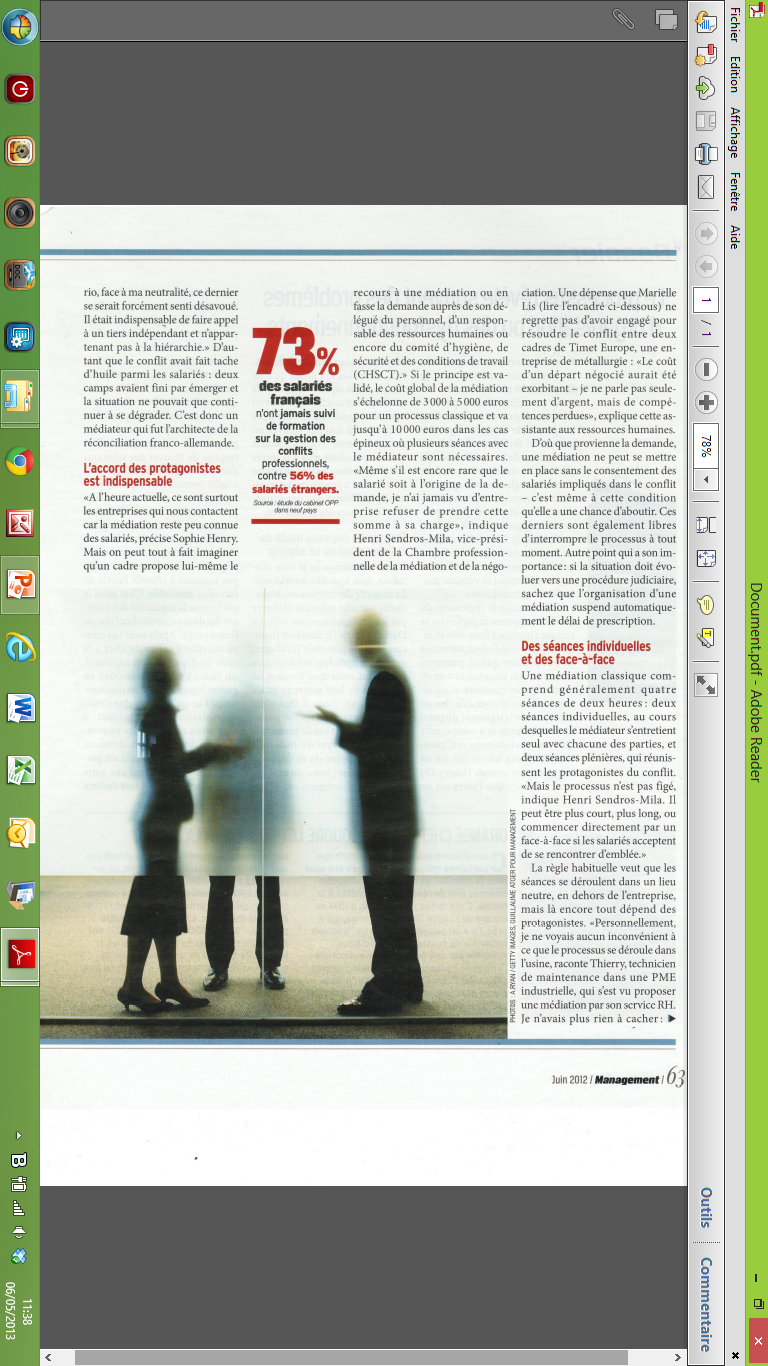 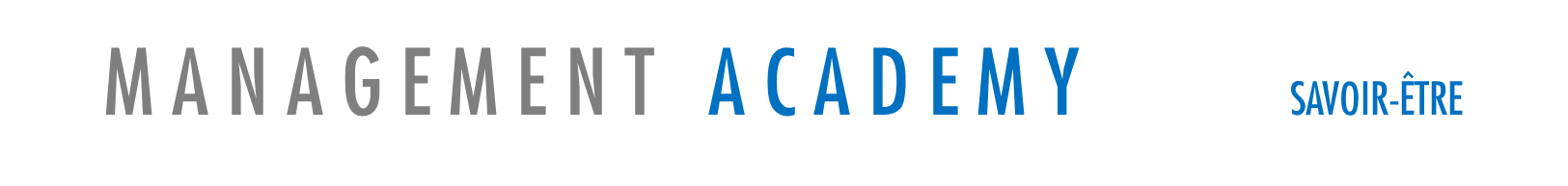 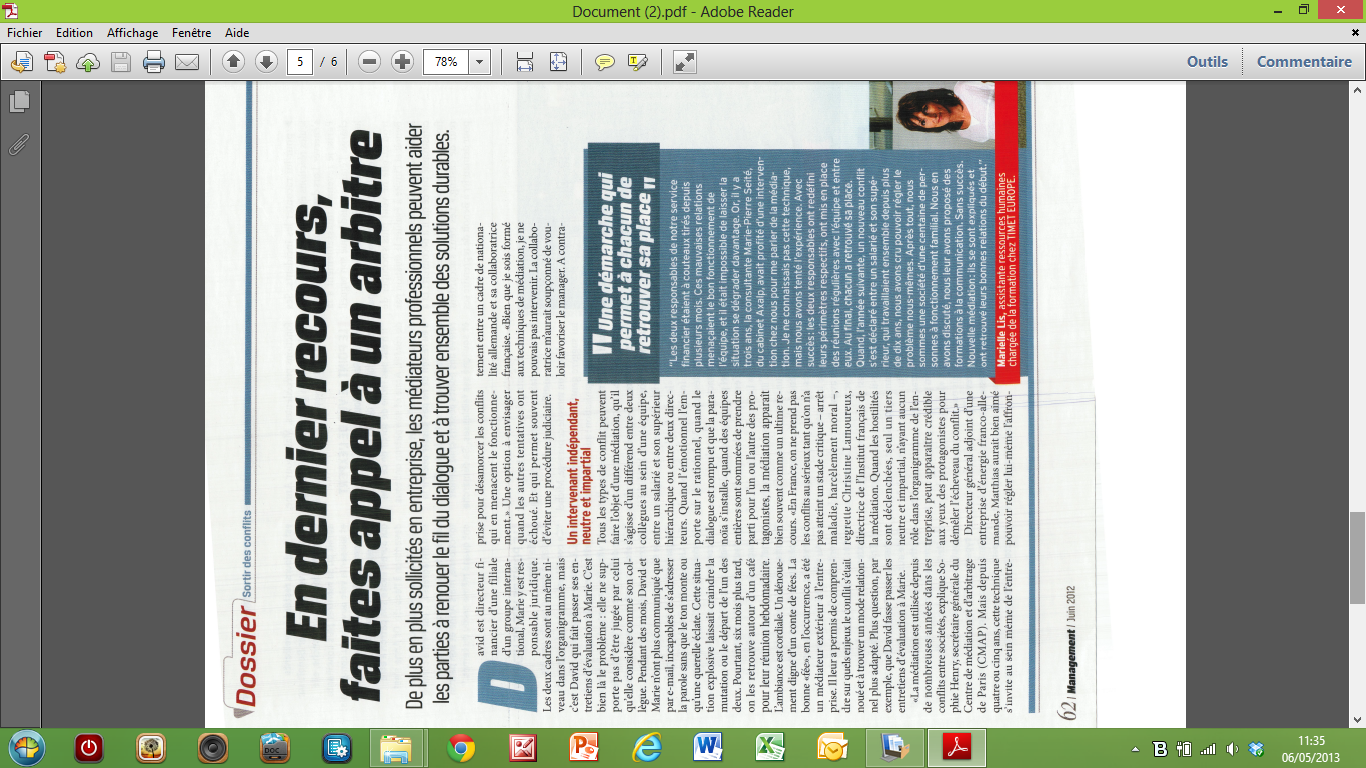 Management –
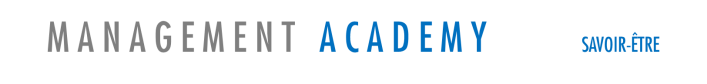 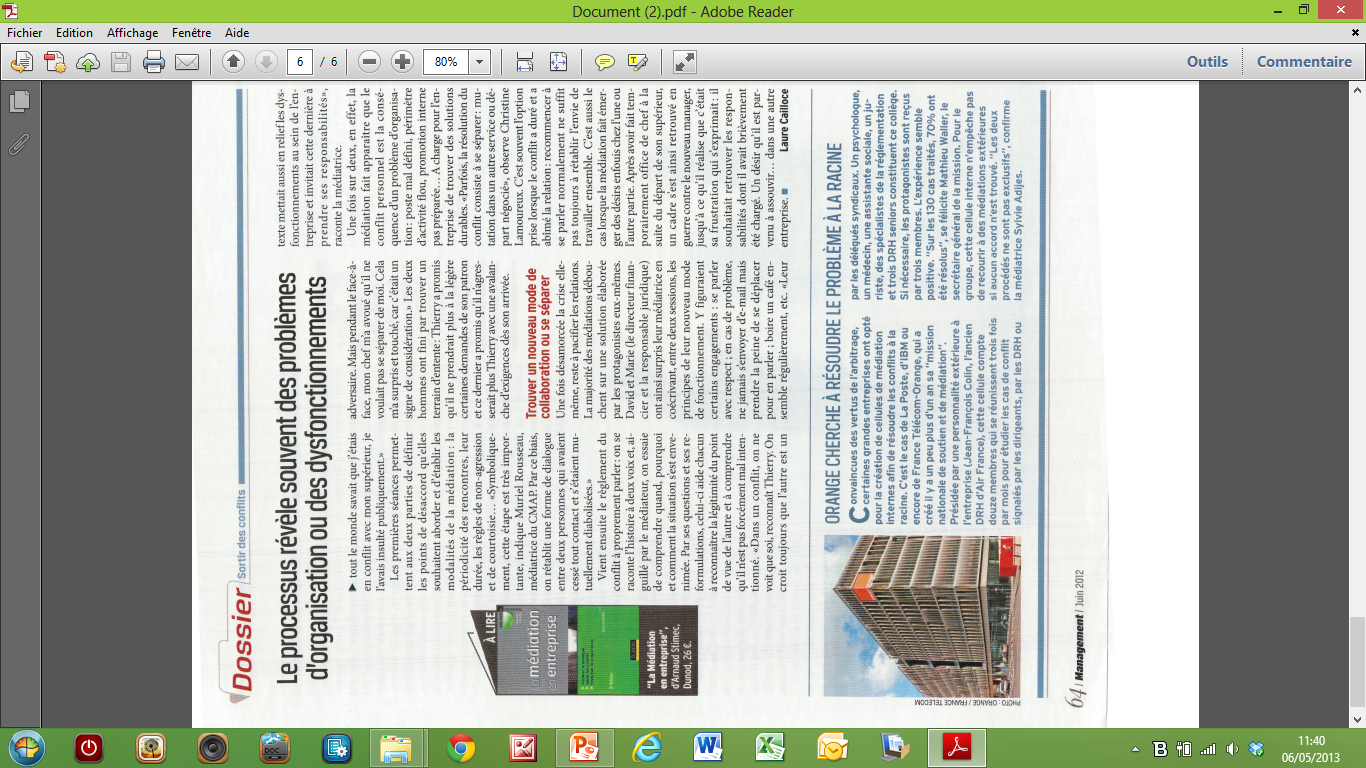 Développez l’Intelligence émotionnelle de vos Managers-clés.
management-academy.fr
Management –
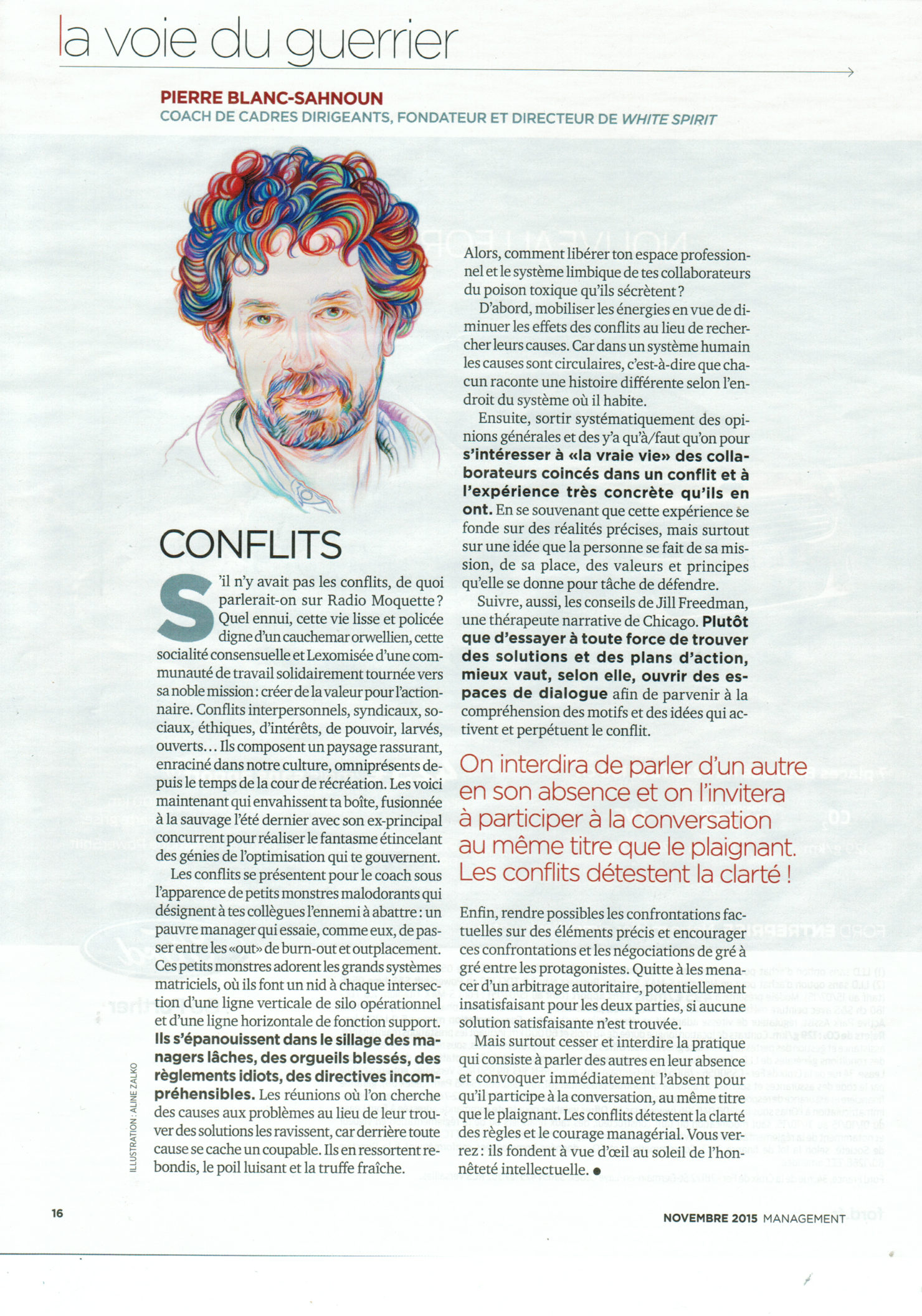 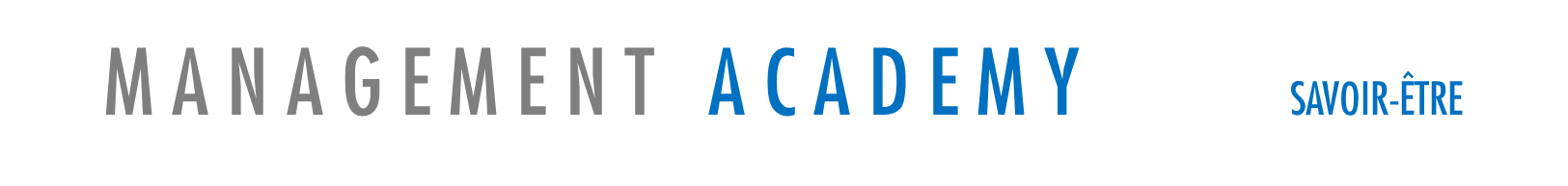 Management
Développez l’Intelligence émotionnelle de vos Managers-clés.
management-academy.fr
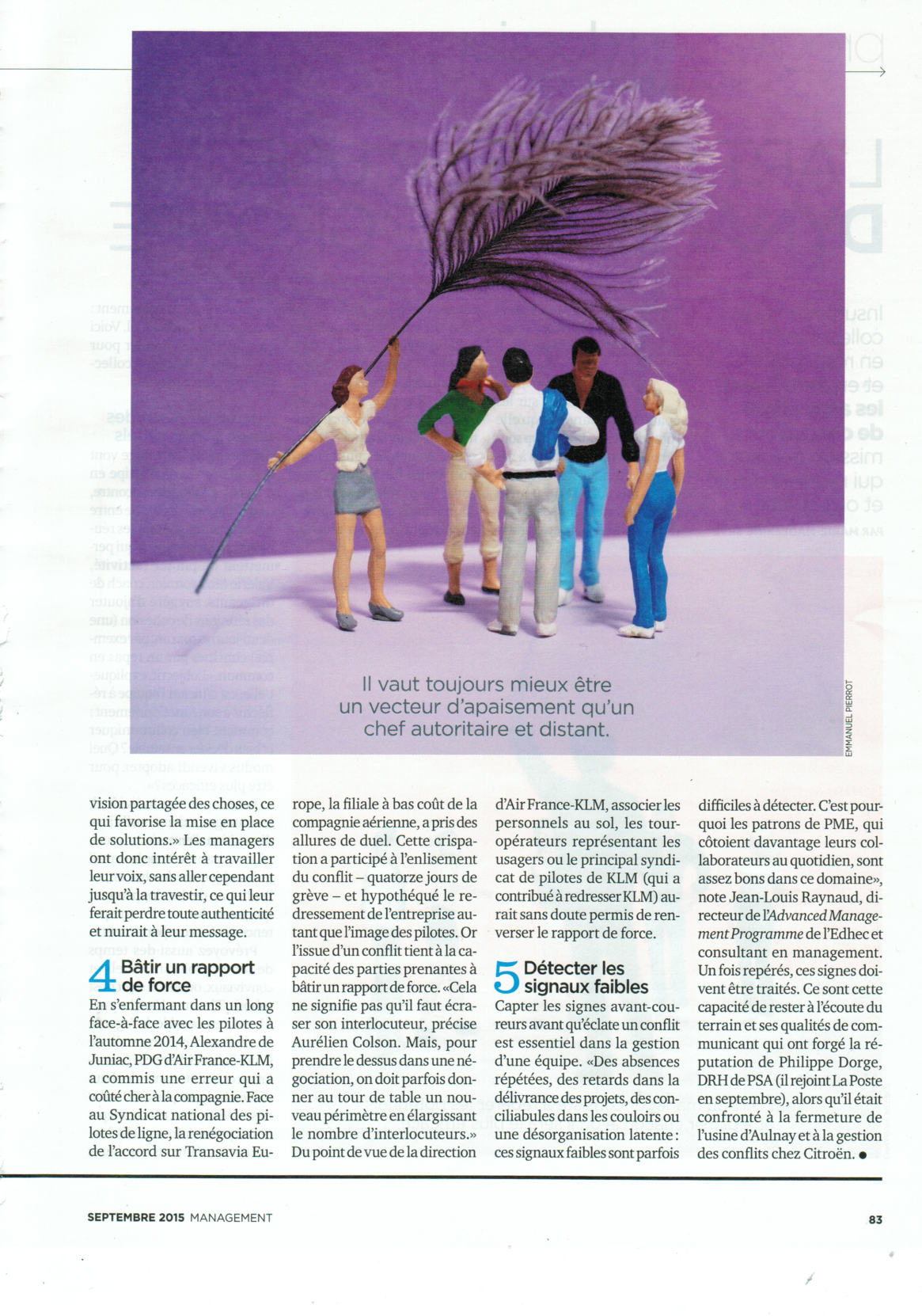 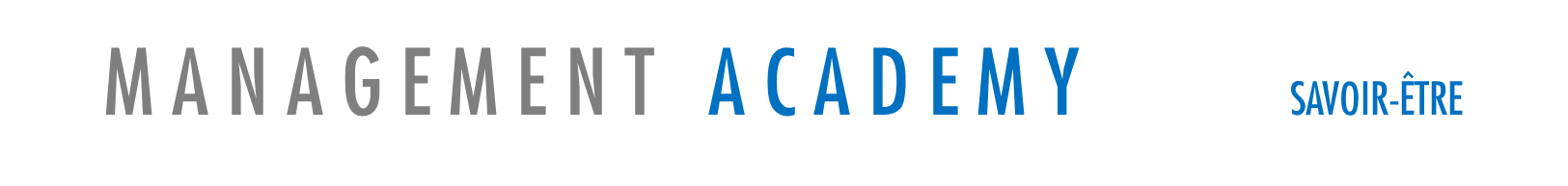 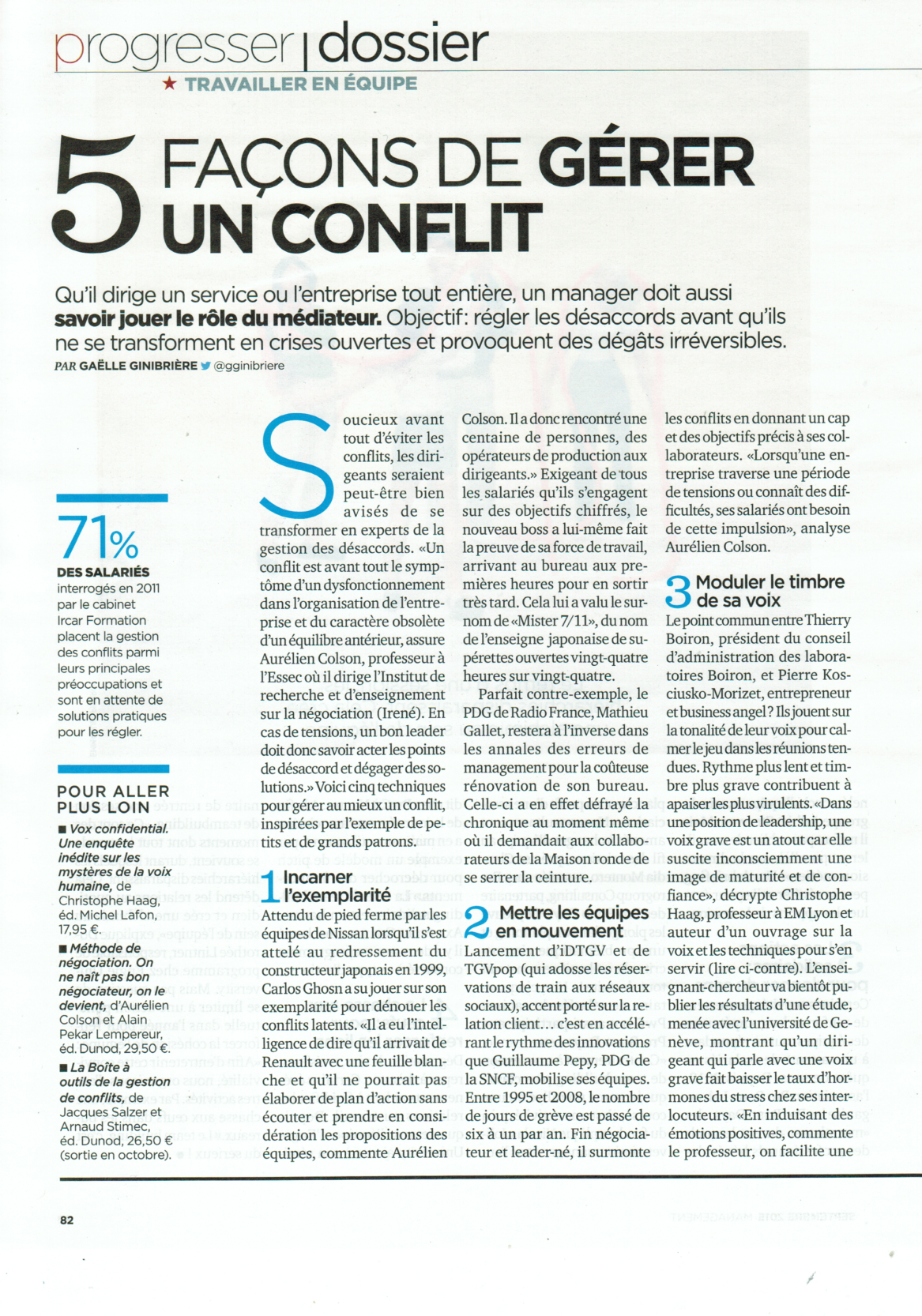 Management
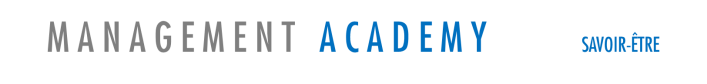 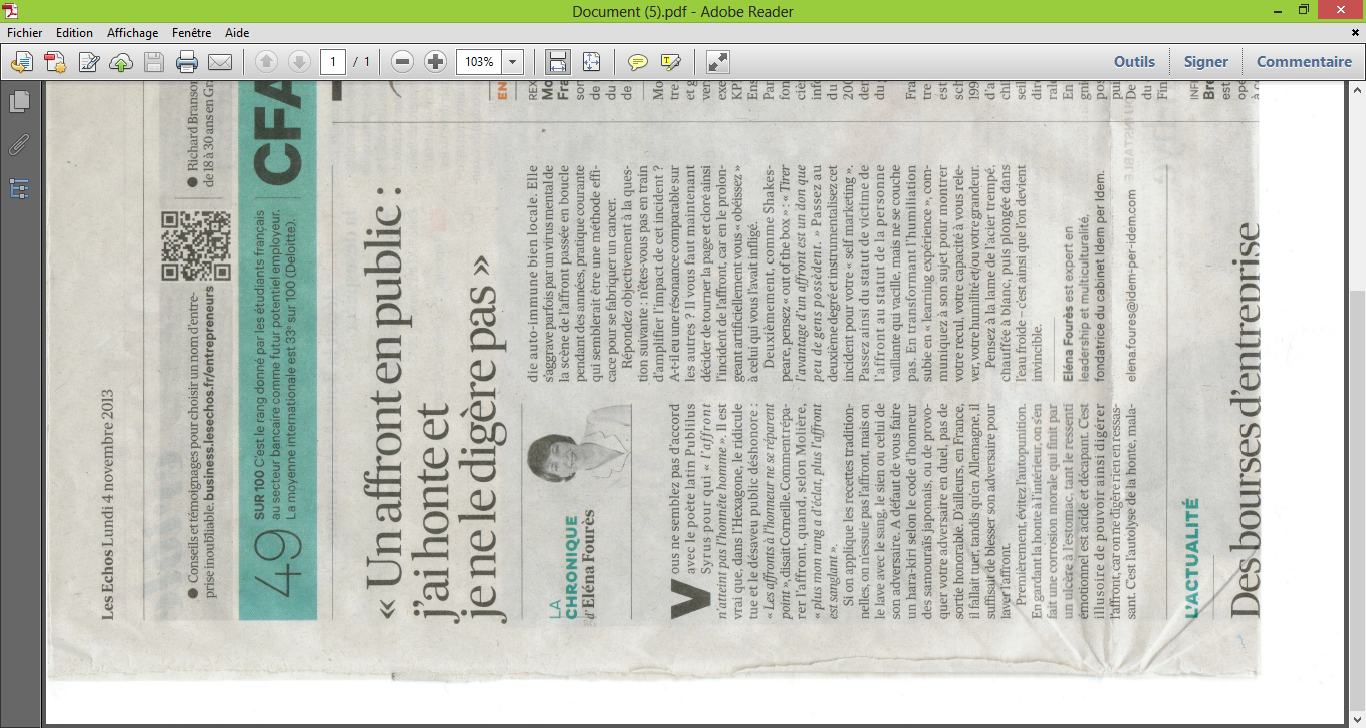 Développez l’Intelligence émotionnelle de vos Managers-clés.
management-academy.fr
Les Echos  –
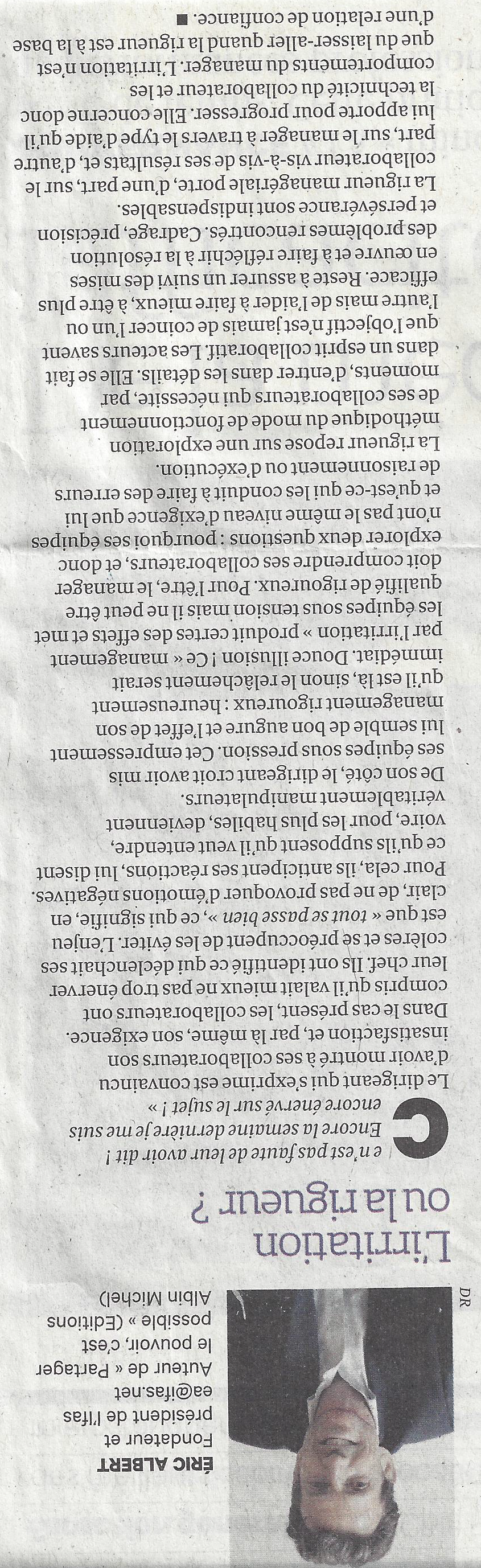 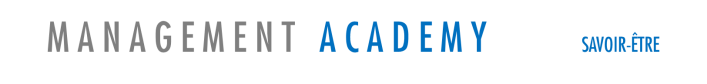 Développez l’Intelligence émotionnelle de vos Managers-clés.
management-academy.fr
Les Echos –
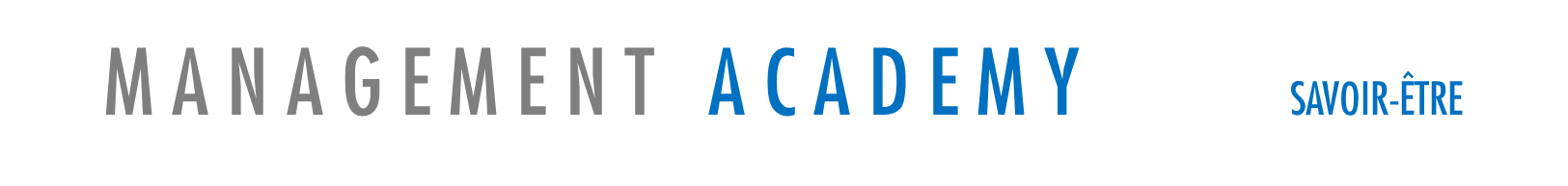 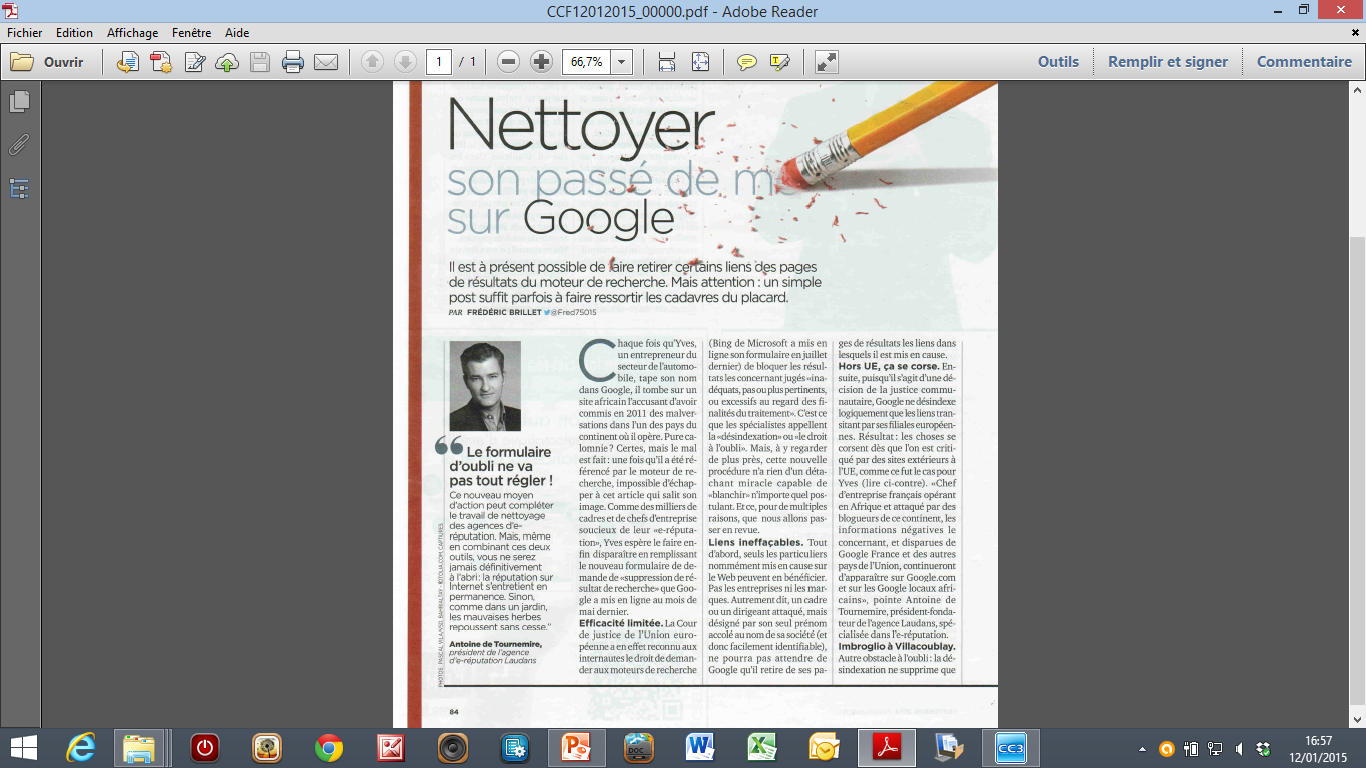 Développez l’Intelligence émotionnelle de vos Managers-clés.
management-academy.fr
Management
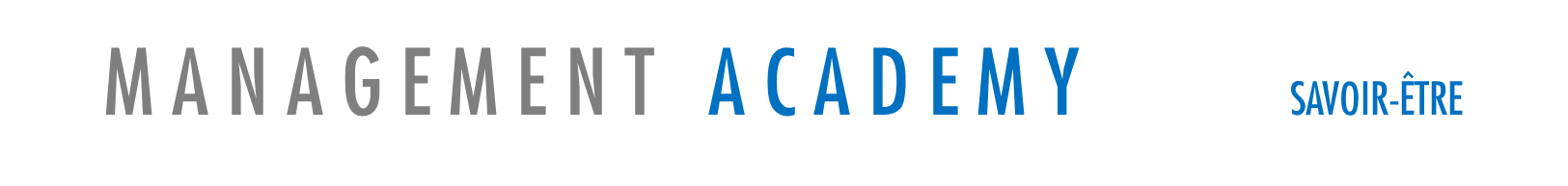 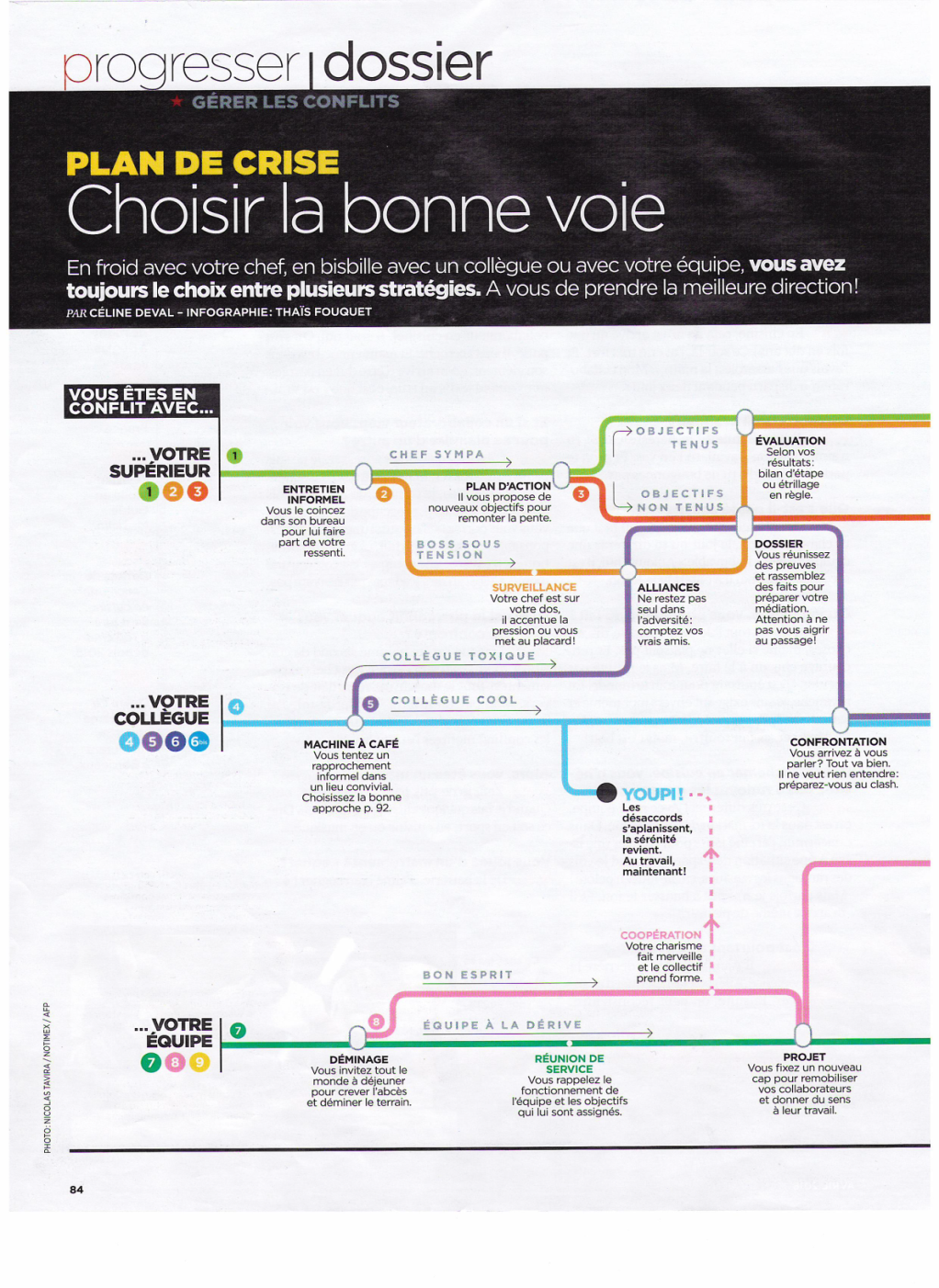 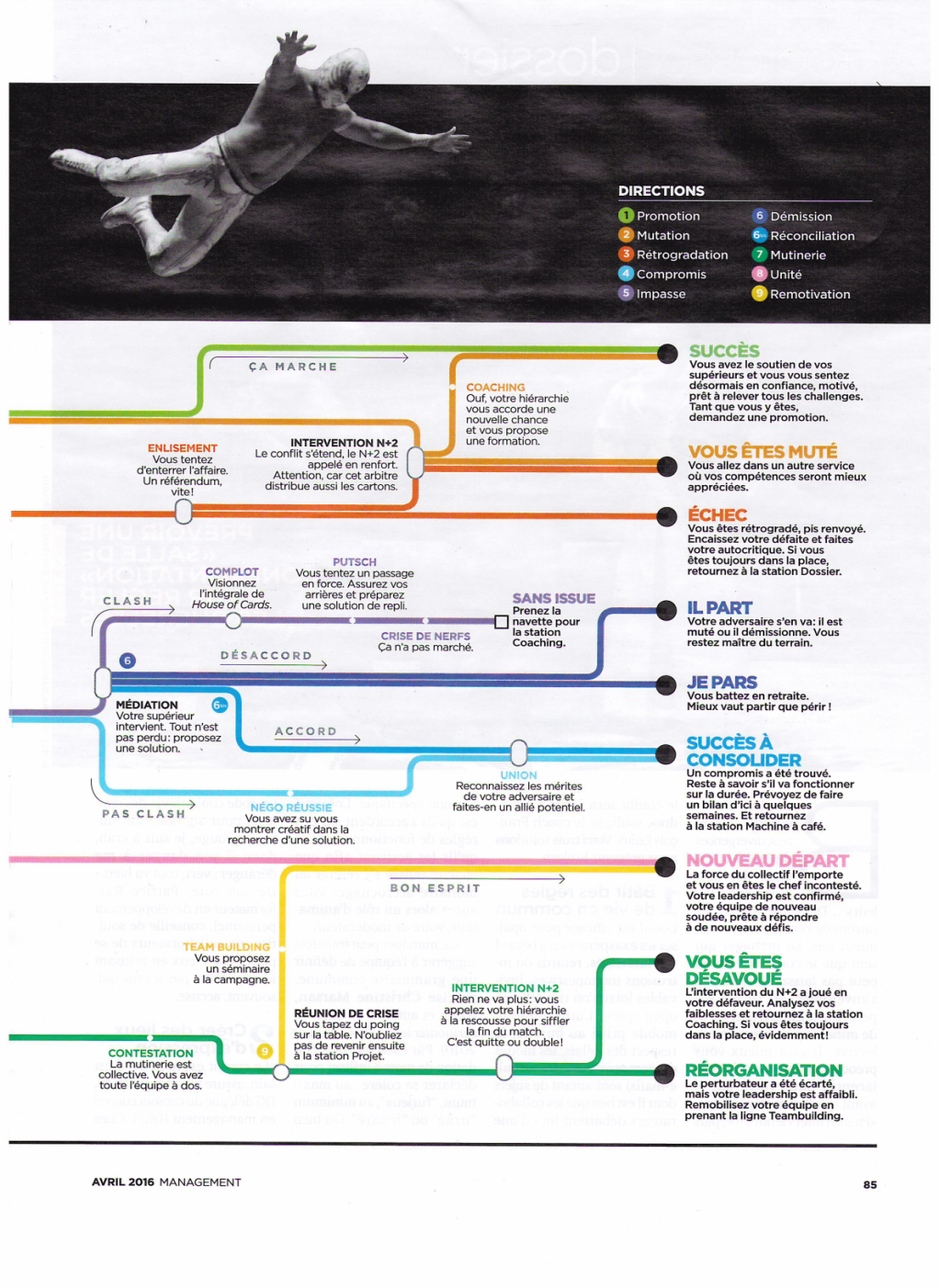 Développez l’Intelligence émotionnelle de vos Managers-clés.
management-academy.fr
Management
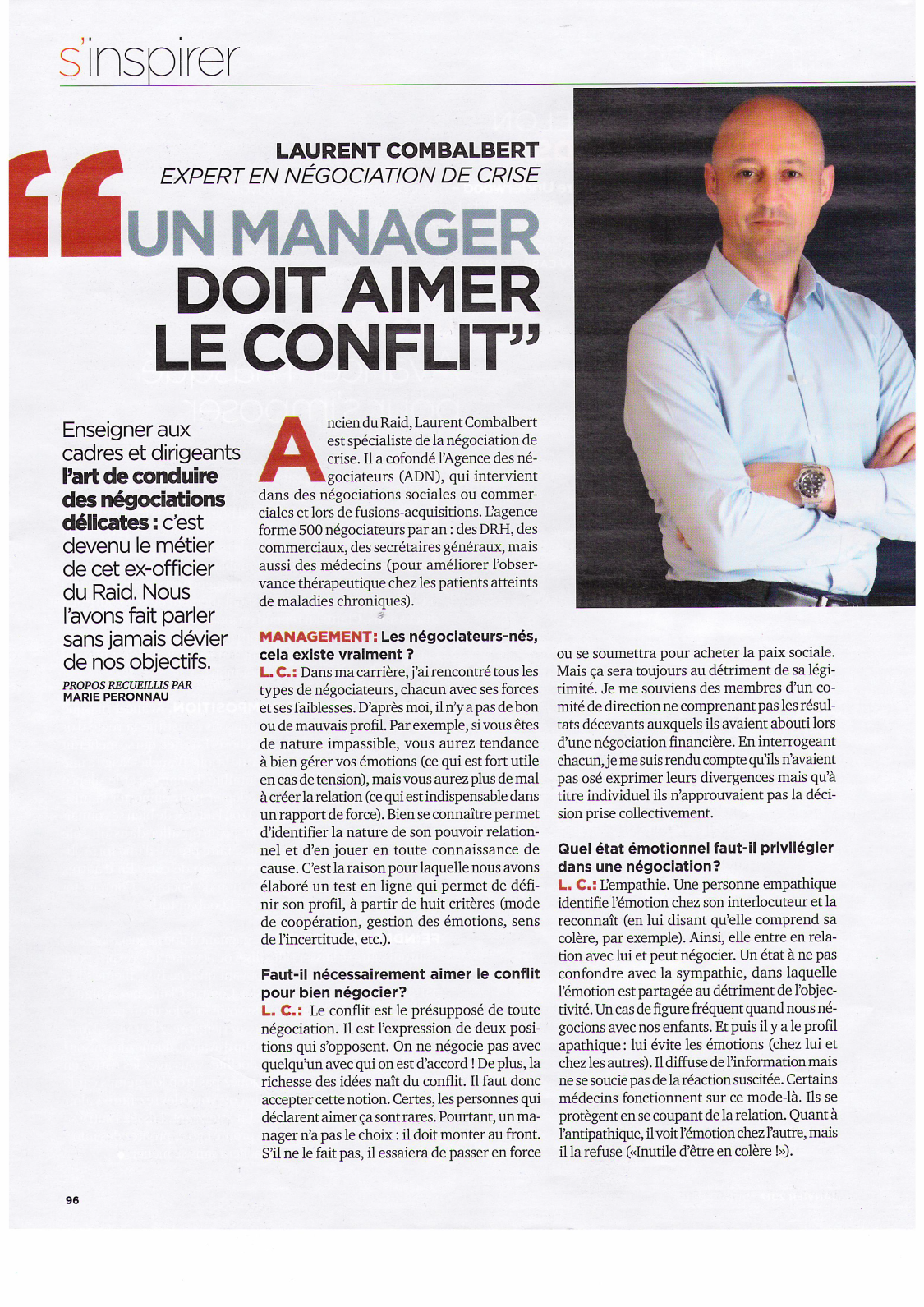 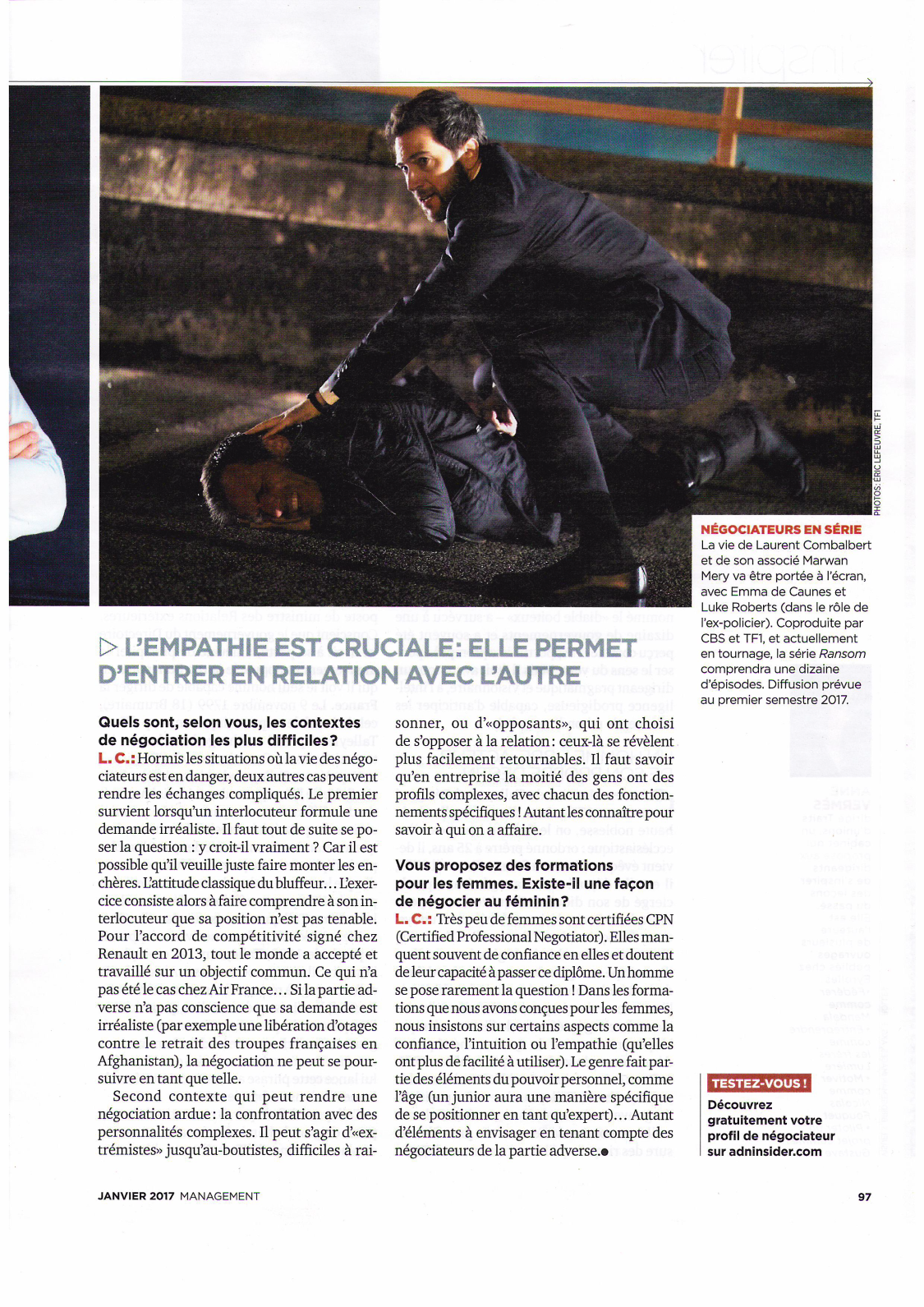 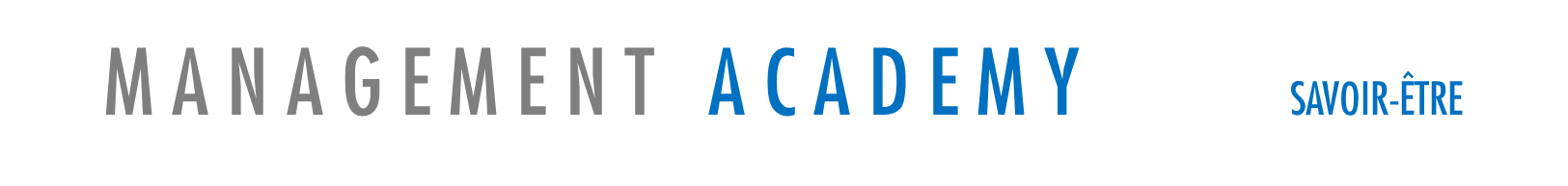 Développez l’Intelligence émotionnelle de vos Managers-clés.
management-academy.fr
Management
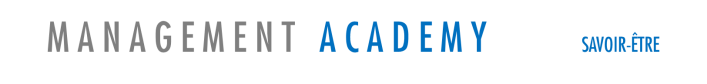 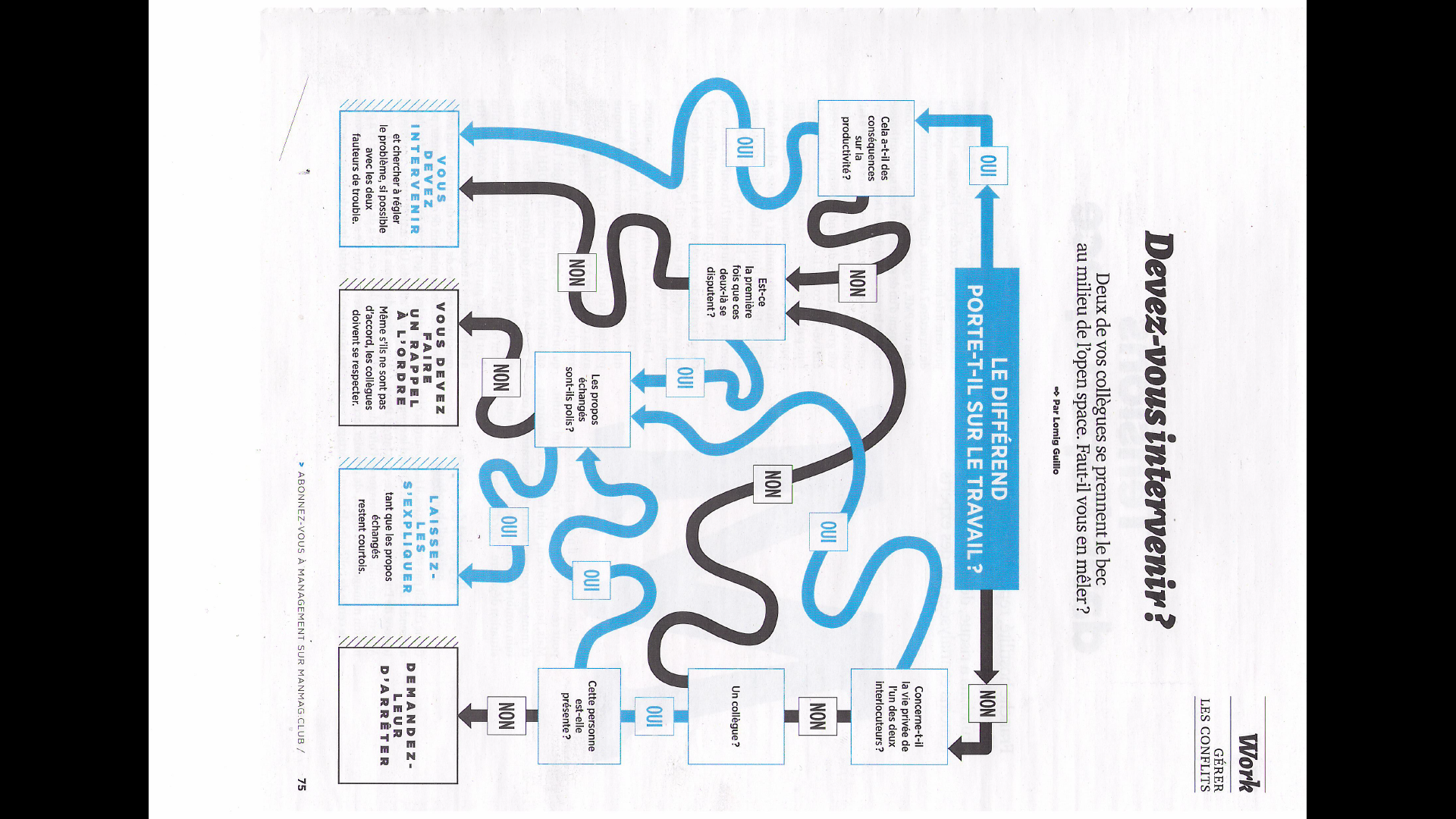 Work Gérer les conflits
Développez l’Intelligence émotionnelle de vos Managers-clés.
management-academy.fr